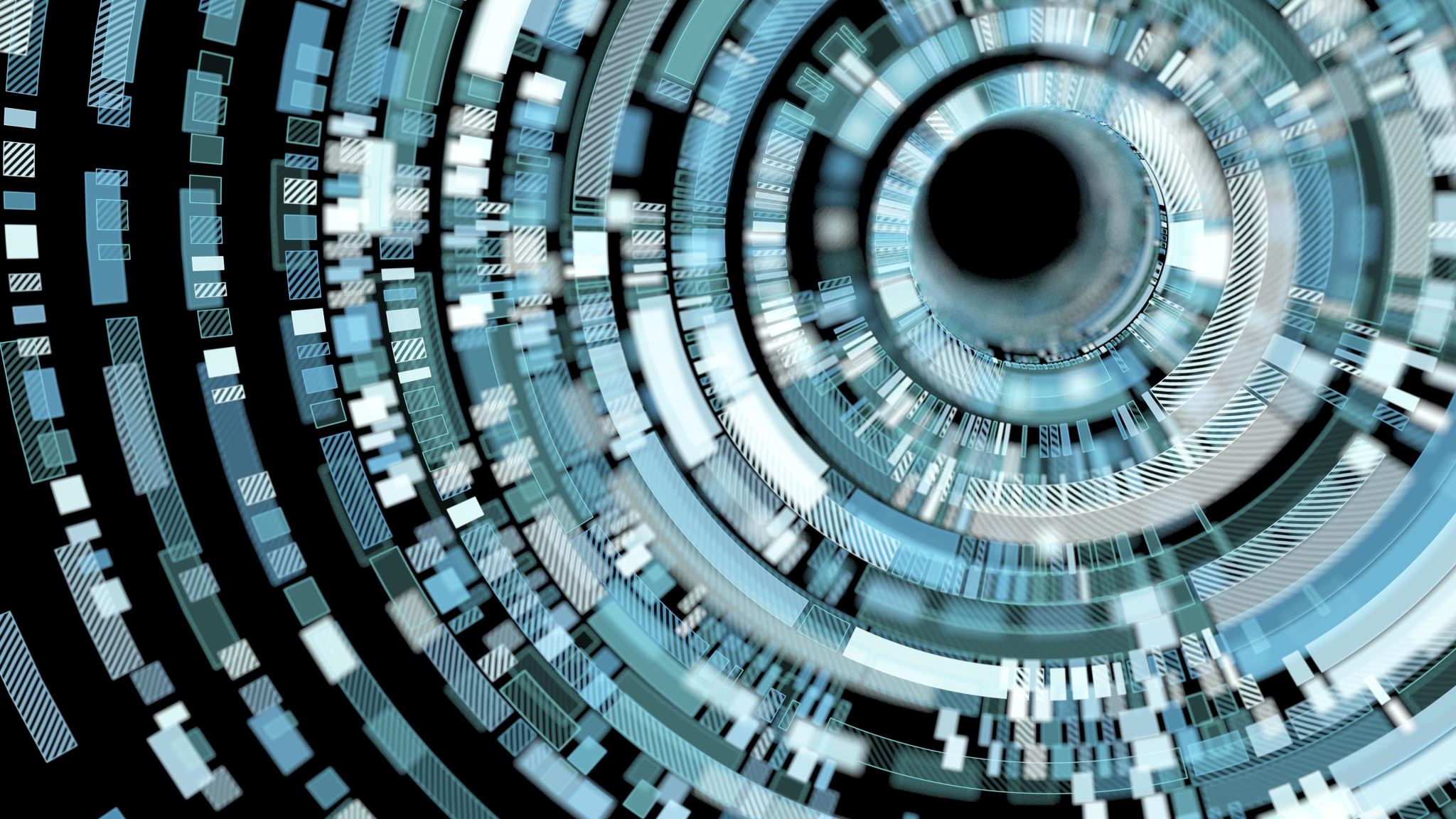 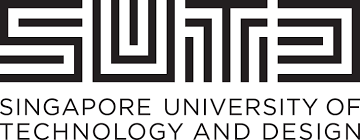 ISTD Pillar SessionResearch Sharing
Sudipta Chattopadhyay
Group Website: https://asset-group.github.io/
Email: sudipta_chattopadhyay@sutd.edu.sg
What We Are?
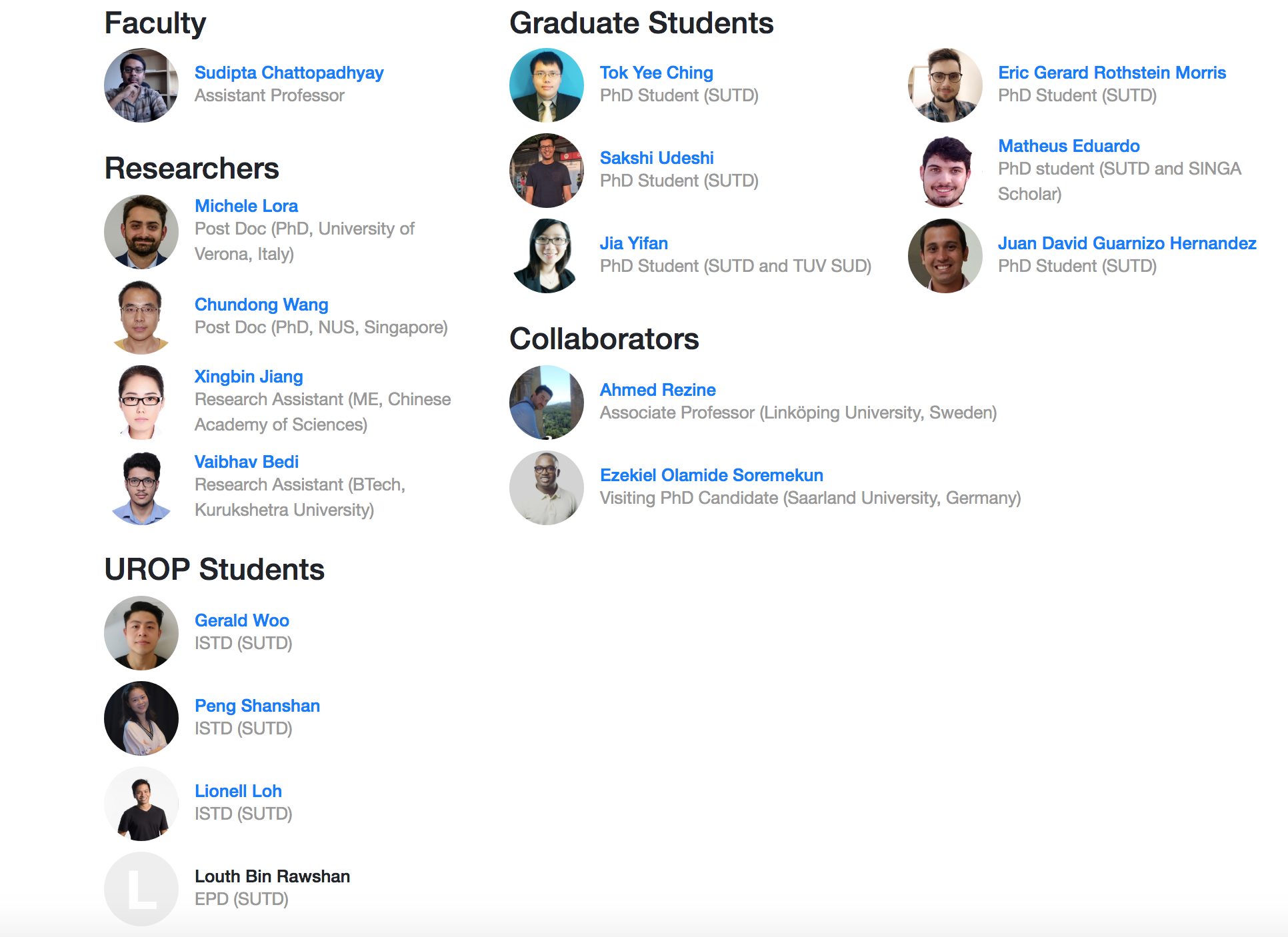 https://asset-group.github.io/
What We Do?
Greyhound and SweynTooth: 
Automated Wireless Protocol Fuzzing
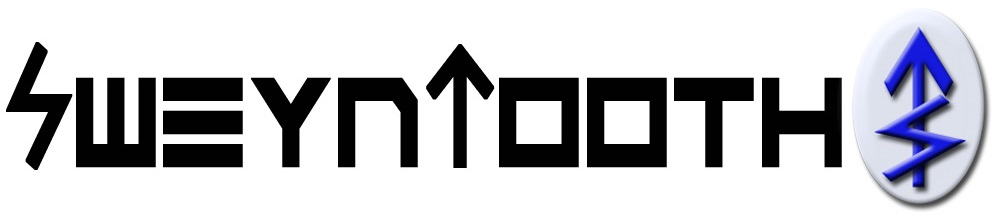 Fuzzing Overview
Report Bugs
Background
Fuzzing is a software testing technique to find vulnerabilities in software by generating “random input”;
Random, malformed or semi malformed data are generally injected in the black/gray box application being tested in an automatic way with the goal to make it crash;
Generic fuzzing approaches such as mutation and generation are simple, thus not expected to trigger complex bugs.
Crashes
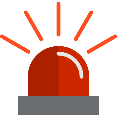 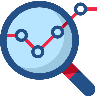 Black/grey box software
Output
Next attempt
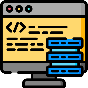 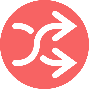 Inject Input
Greyhound Framework Overview
Protocol Model 
(State Machine)
2.b Mutation
Wireless Device
1. Reference
Test Optimization
6. Anomaly Report & Cost Calculation
2. Normal Packet
5. Validation
Packet Manipulation/Duplication
Packet Validation
Wi-Fi Interface
﻿Greyhound
3. Malformed Packet
4. Device Response
Our Approach Results for Wi-Fi
Our approach detected three new vulnerabilities in widely commercialised devices (ESP8266 and ESP32) which are applied in several internet of things projects such as environmental monitoring, camera monitoring,  fire hazard alarms, smart power plugs, etc.

CVE-2019-12586 - ESP32/ESP8266 EAP Crash
CVE-2019-12587 - Zero Pairwise Master Key installation
CVE-2019-12588 - ESP8266 beacon frame crash

The company (Espressif) affected by CVE-2019-12587 awarded our efforts with its bug bounty program (2200USD).
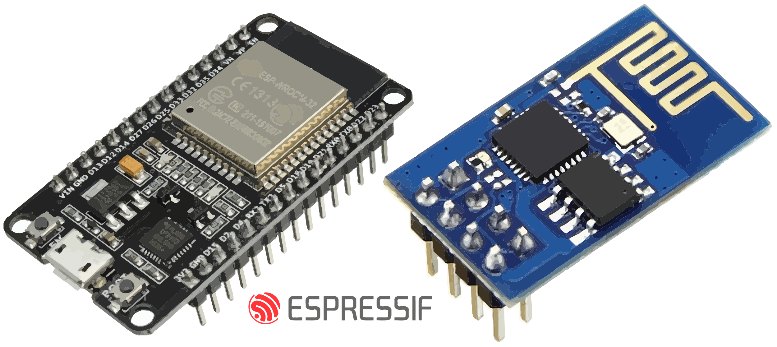 ESP8266 Beacon frame crash (CVE-2019-12588)
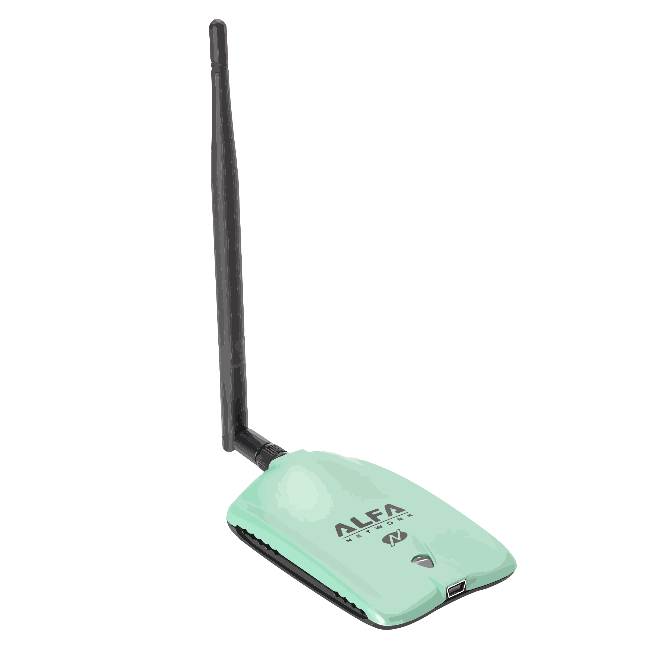 Access Point
Station / Supplicant
Beacons
1
2
3
4
5
6
7
Probe Request
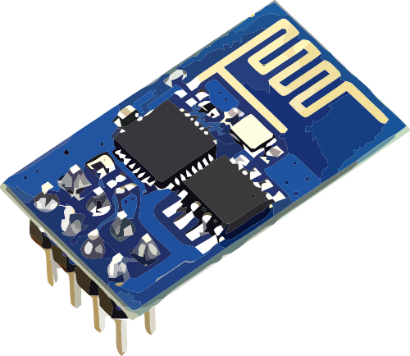 Probe Response
Authentication
Authentication
Association
Request
Malformed frame
Association
Response
Crash
Ralink
RT3070 USB Dongle
ESP8266Wi-Fi IoT Device
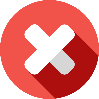 Dumps 
stack trace
Zero PMK installation (CVE-2019-12587)
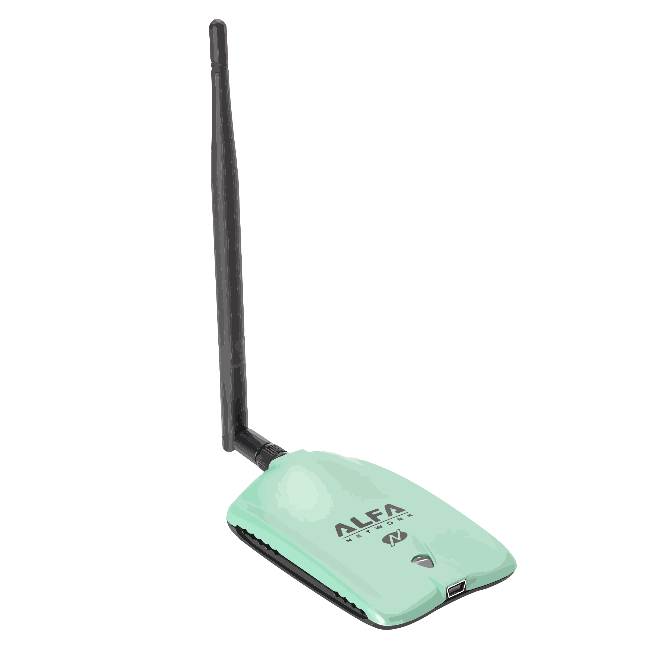 Access Point / Authenticator
Station / Supplicant
Beacons
Probe Request
10
13
11
12
1
2
3
4
5
6
7
8
9
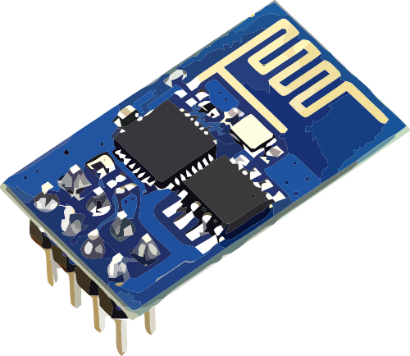 Probe Response
Authentication
Authentication
Association
Request
Association
Response
802.1X Authentication
Identity Request
Pairwise
Master Key
establishment
Identity Response
EAP Request
Ralink
RT3070 USB Dongle
ESP8266Wi-Fi IoT Device
EAP Response
EAP Fail
4-Way Handshake
Message 1
Pairwise Transient
Keys exchange
Client ignores EAP Fail message
and proceeds with the 4-Way Handshake.
Non-compliant behaviour.
Message 2
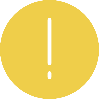 Invalid keys received
ESP8266 falls back to use a zero key. 
Remote attackers to hijack its communication.
Testing Cars
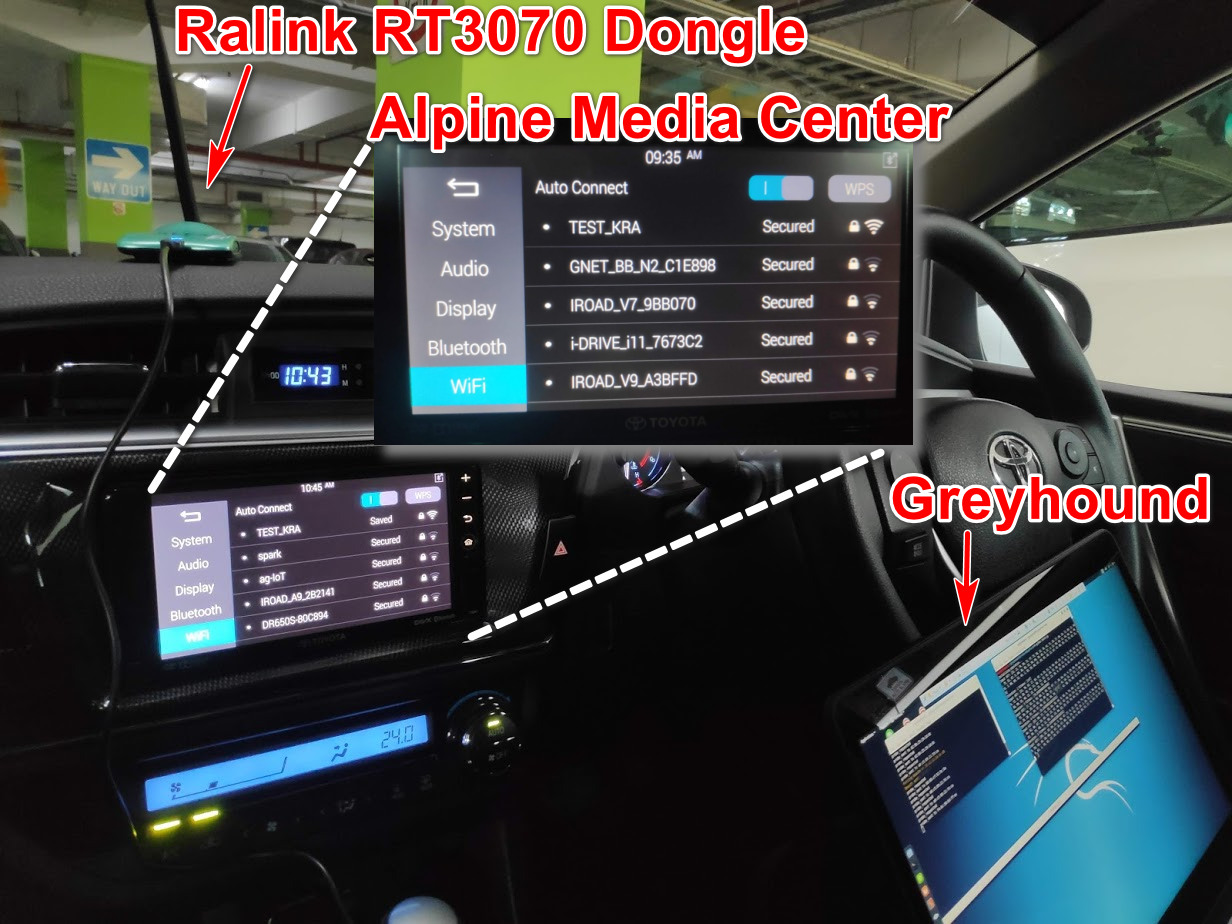 Discovers KRACK within a few minutes in a Toyota Altis car bought in 2016
In the News (latest update, visit: https://asset-group.github.io/)
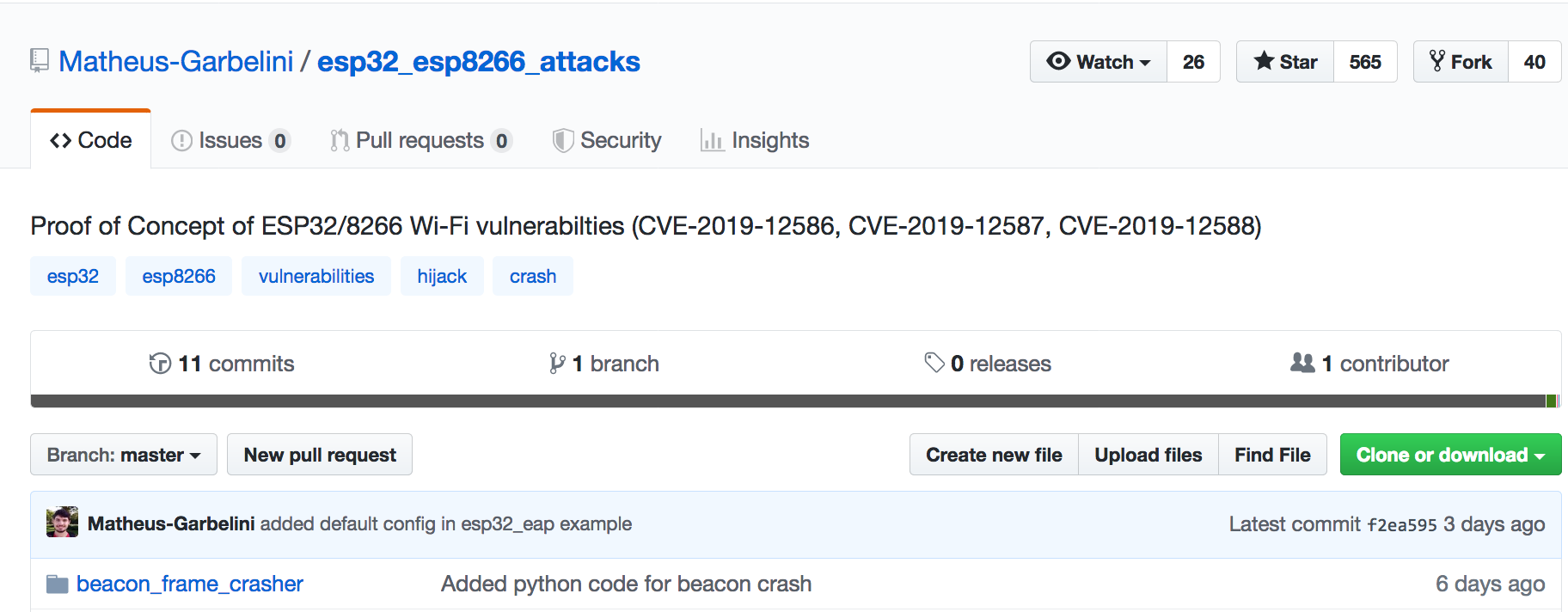 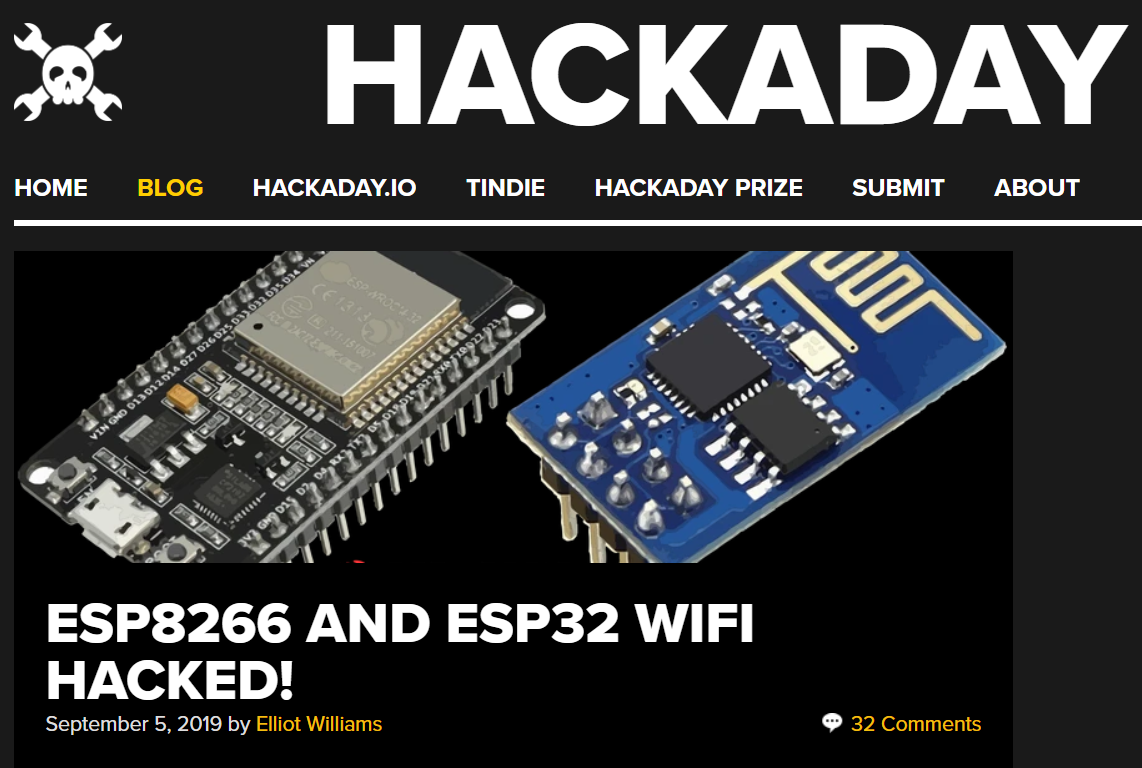 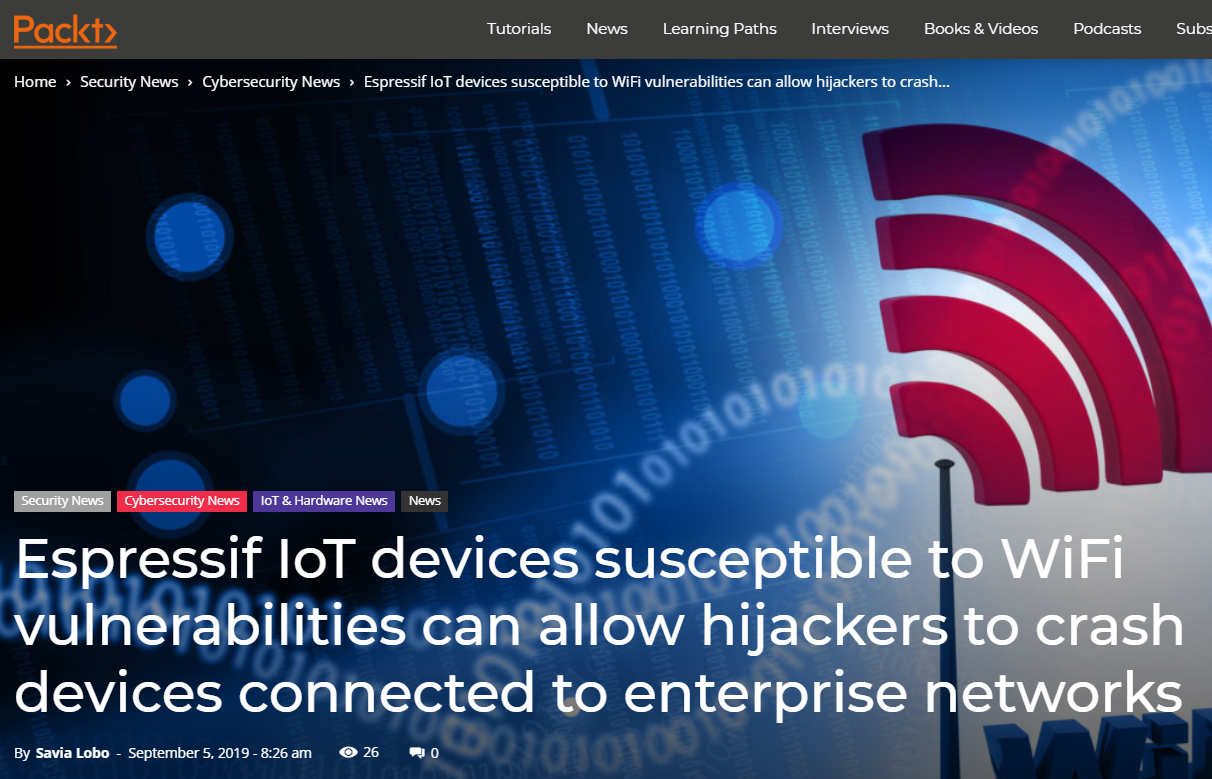 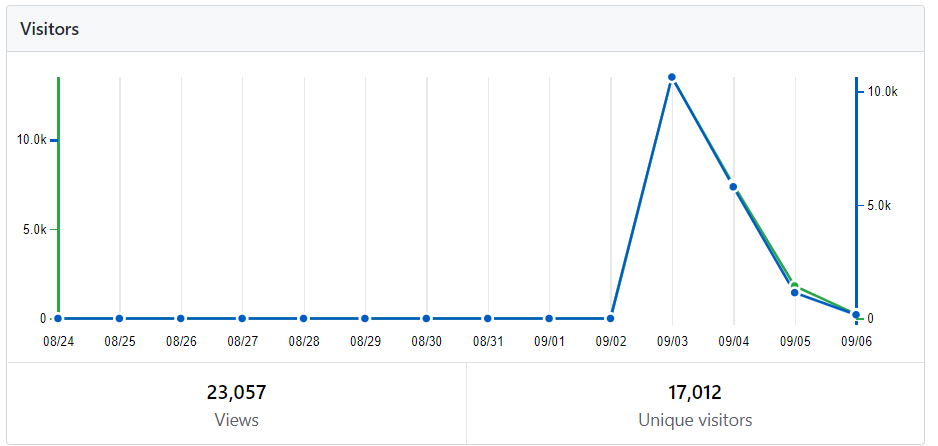 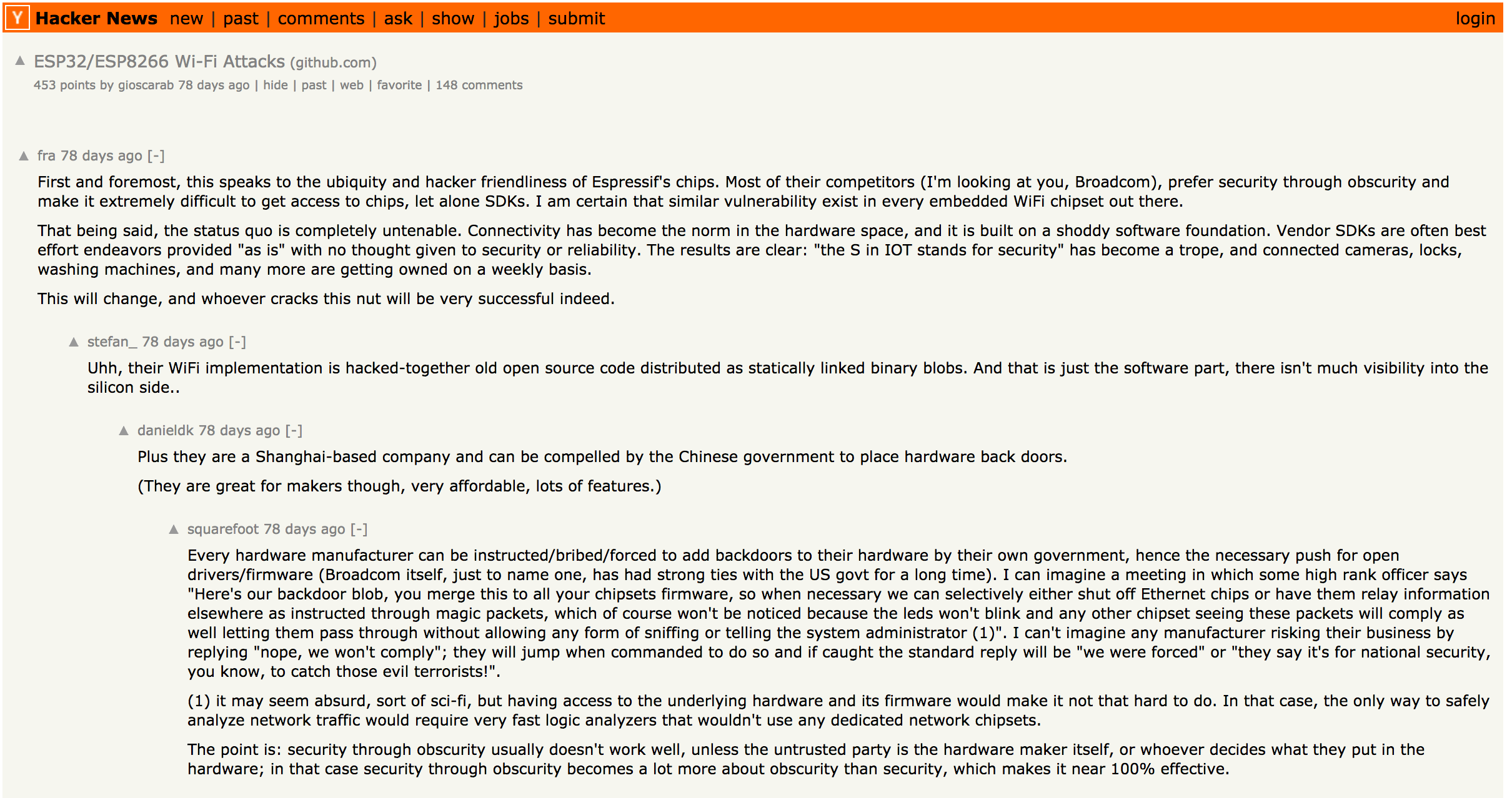 Hacker news
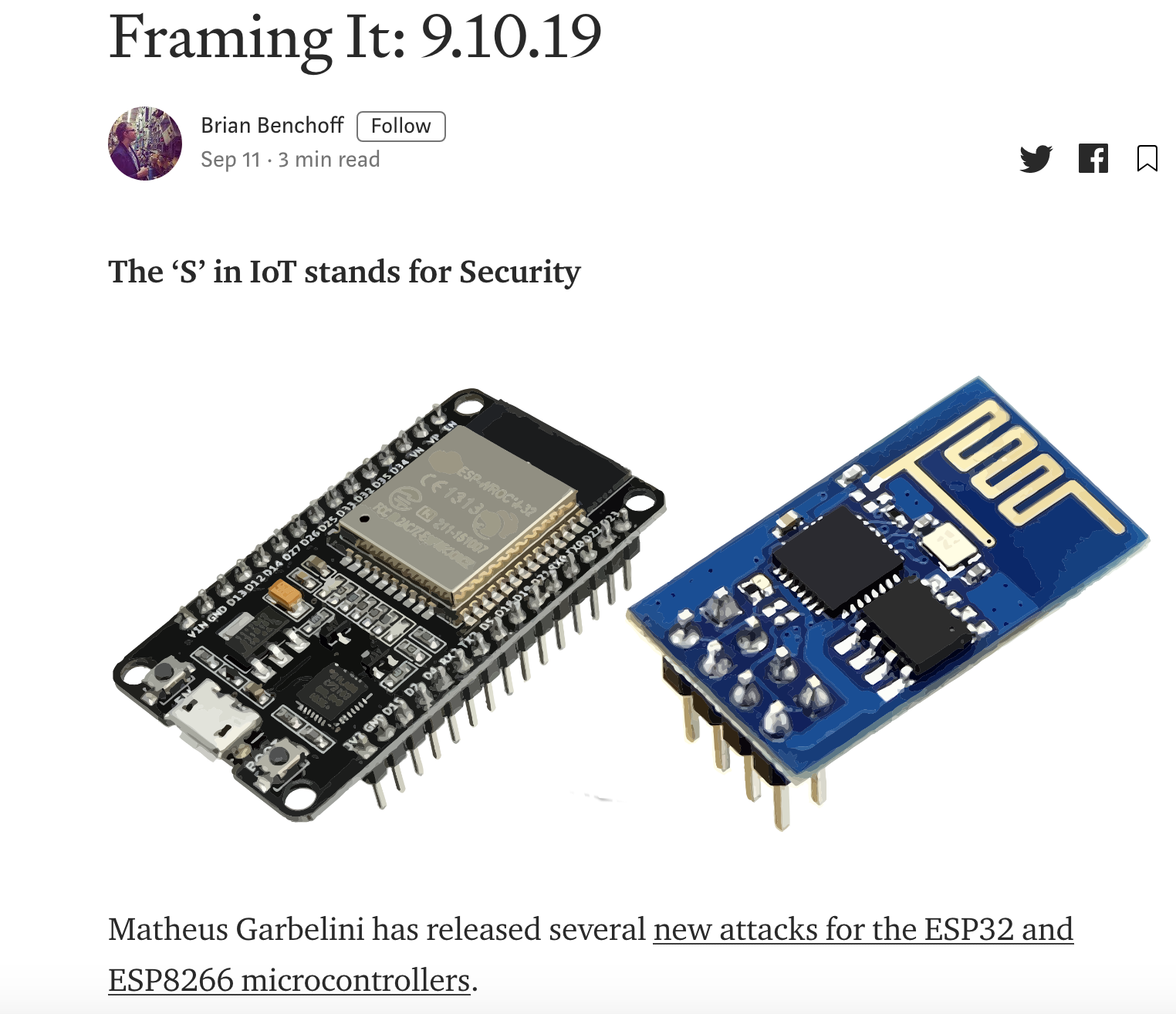 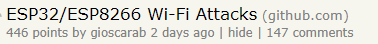 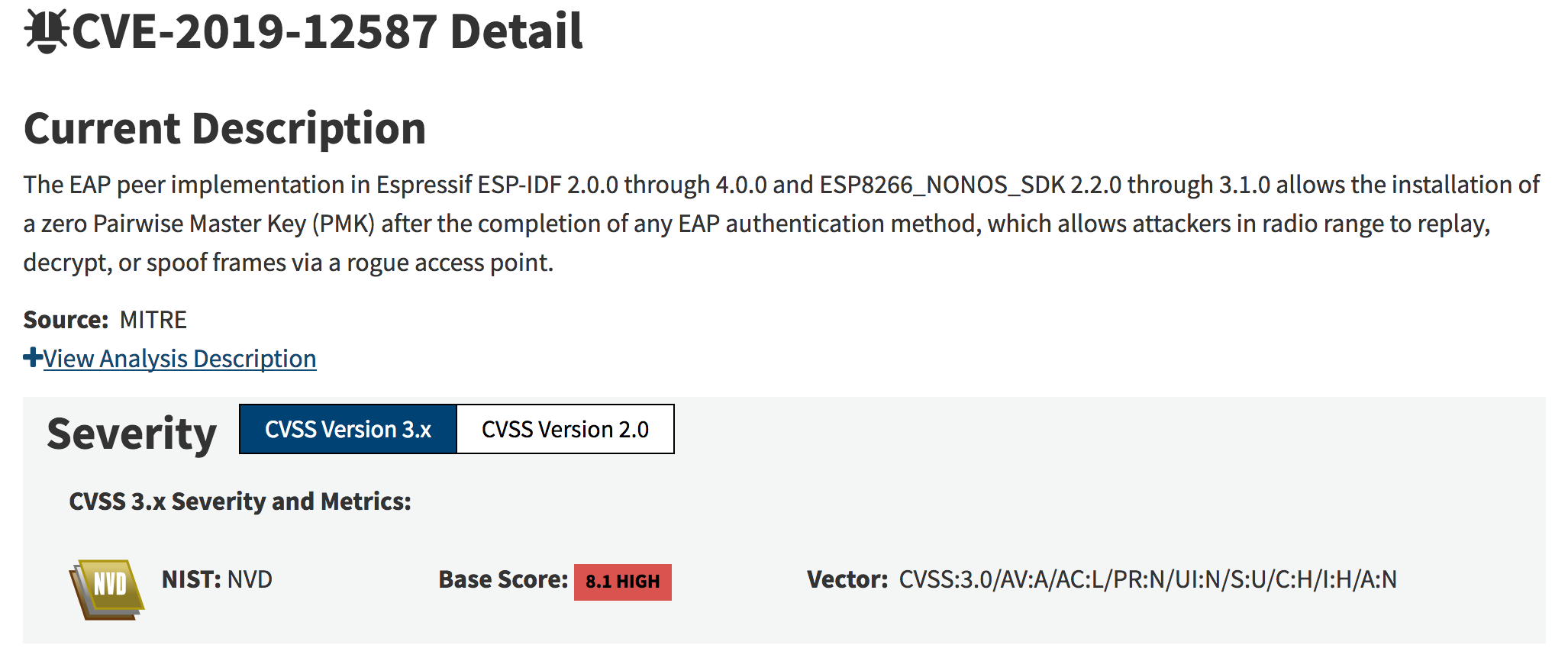 Wireless Stacks Compared – The Next Step
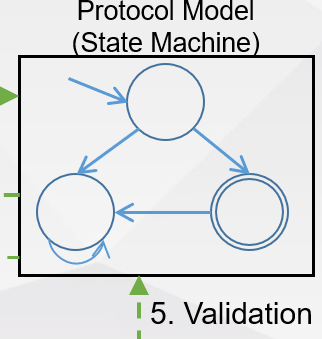 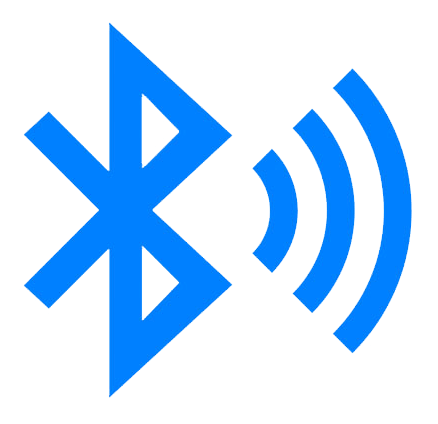 Bluetooth Low Energy
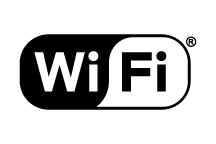 Wi-Fi
User
Application
Application
GAP
GATT
Network
Host
ATT
SMP
Link Layer Control
L2CAP
MAC Layer
Link Layer
Controller
Radio 2.4Ghz (OFDM)
Radio 2.4Ghz (GFSK)
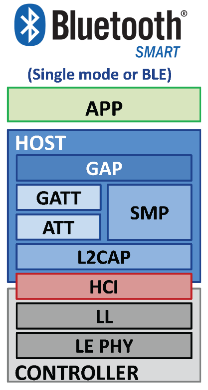 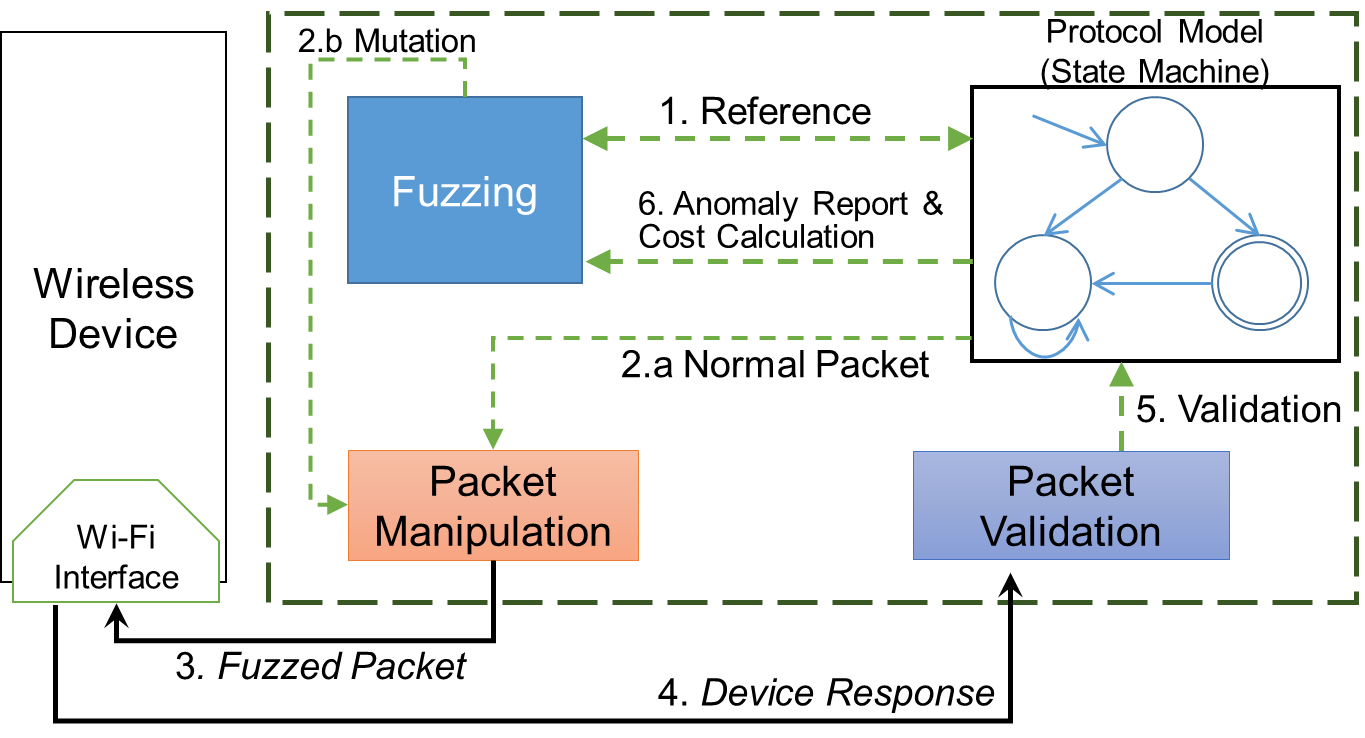 New Greyhound model
BLE Stack
BLE Fuzzing results – Vulnerabilities reach
Fitbit inspire smartwatch (Crash & Deadlock)
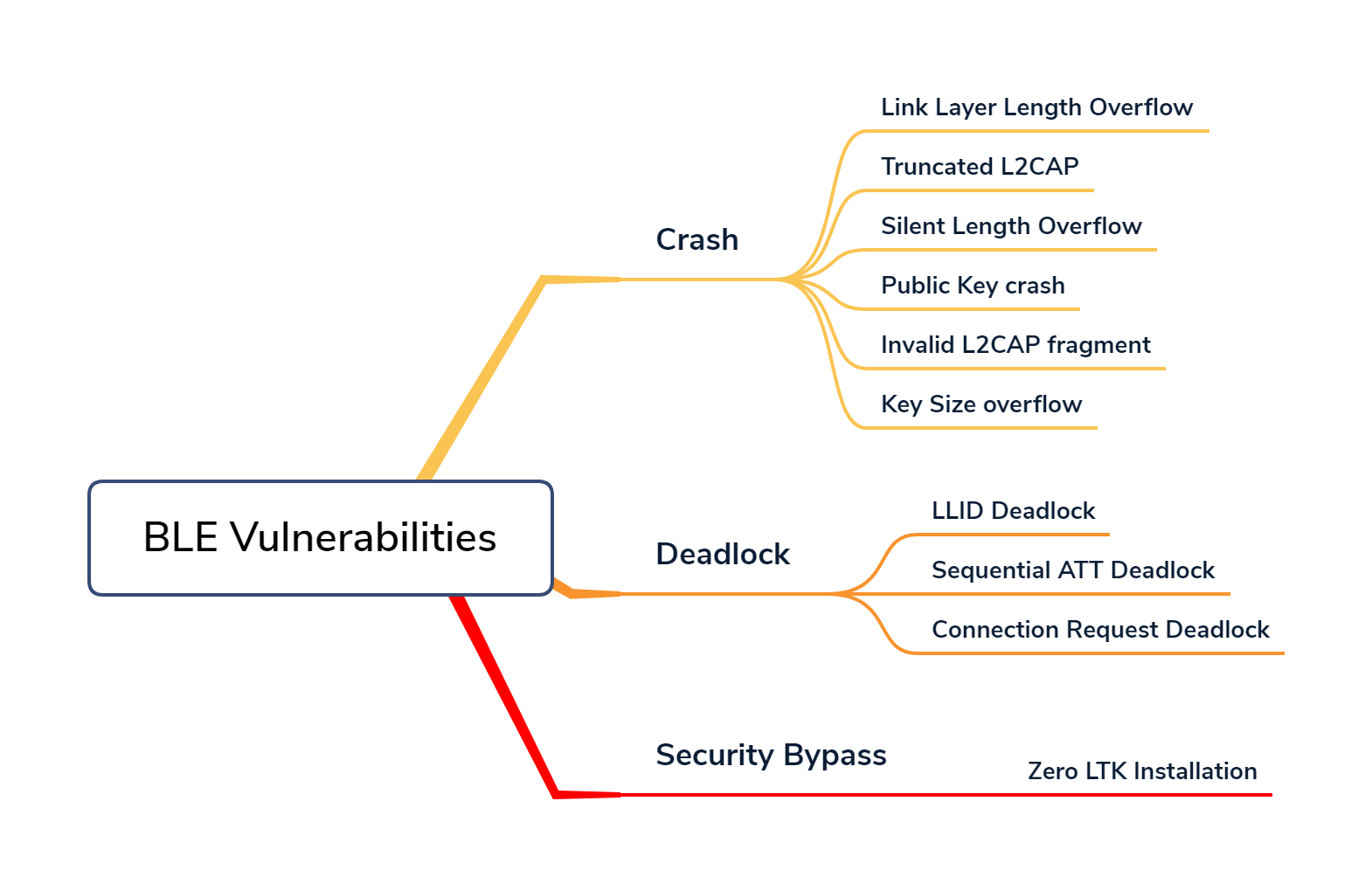 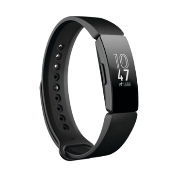 egeetouch Smart Luggage Lock (Deadlock)
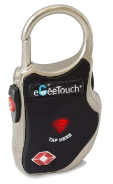 CubiTag Bluetooth 5 (Deadlock)
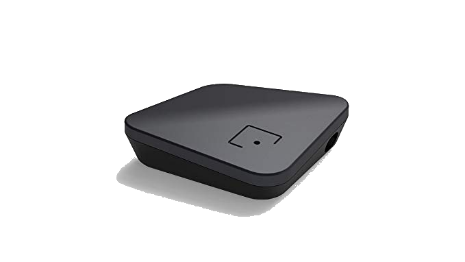 And much more products….
August Home Smart Lock (Crash)
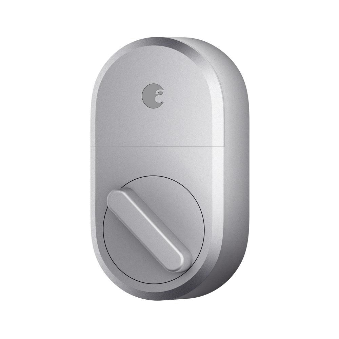 DEMO - Silent Buffer Overflow on EVE Energy (Apple HomeKit)
Remotely Crashing Fitbit and CubiTag
https://youtu.be/Iw8sIBLWE_w
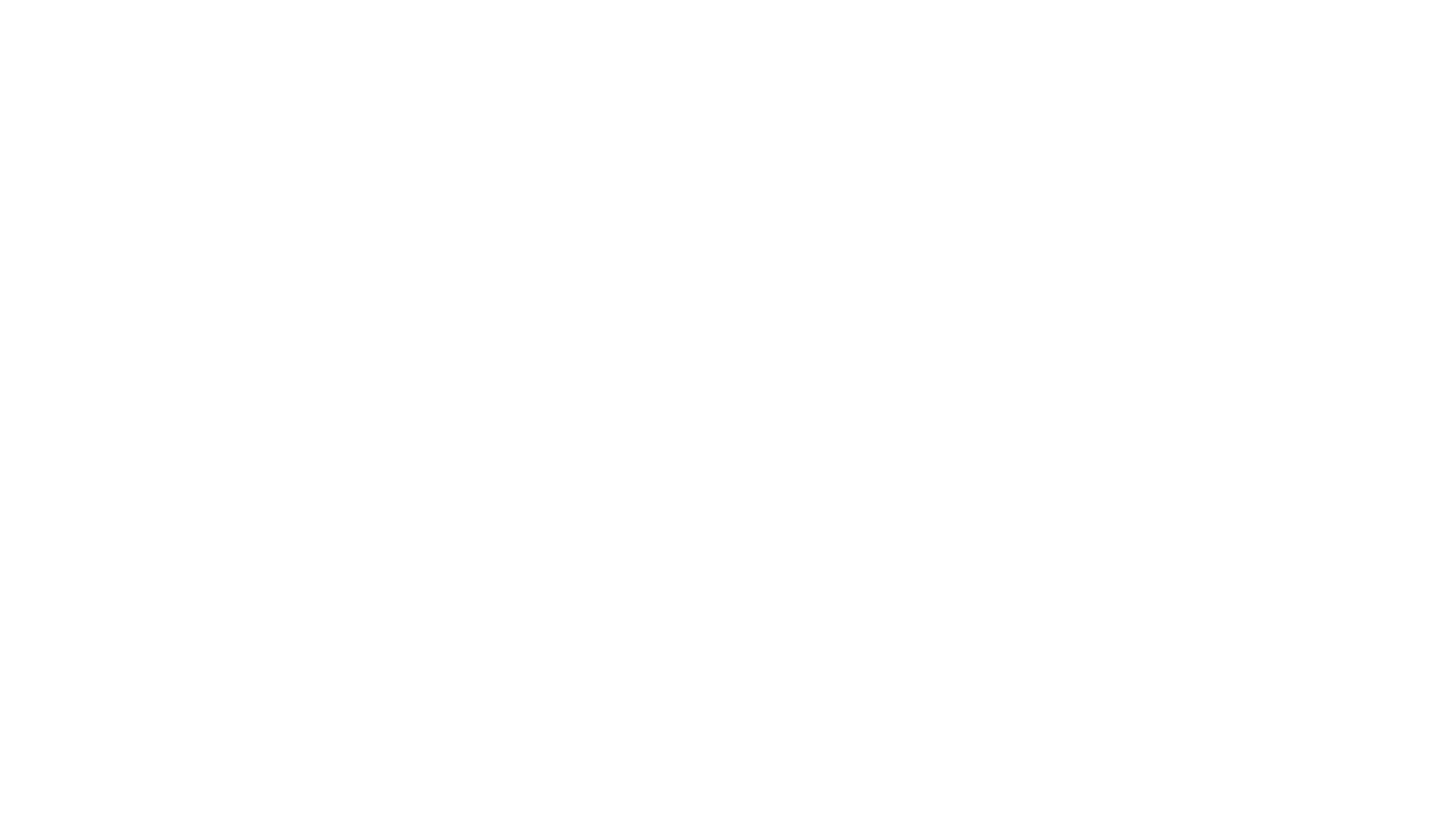 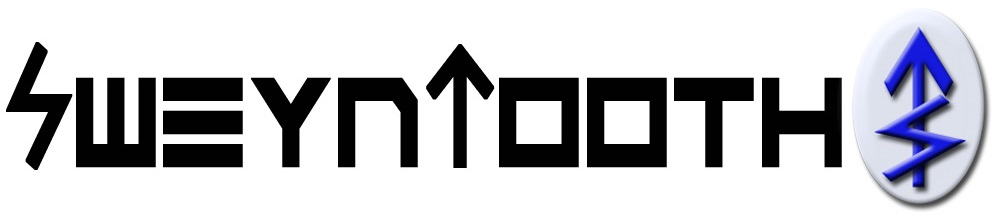 A family of new vulnerabilities in Bluetooth Low Energy (BLE) implementations
Named after Sweyn Forkbeard who revolted against his father King Harald Bluetooth.
https://asset-group.github.io/disclosures/sweyntooth/
Affected SoC Vendors (not exhaustive)
>480 IoTs affected
Open Source BLE Stack (not exhaustive)
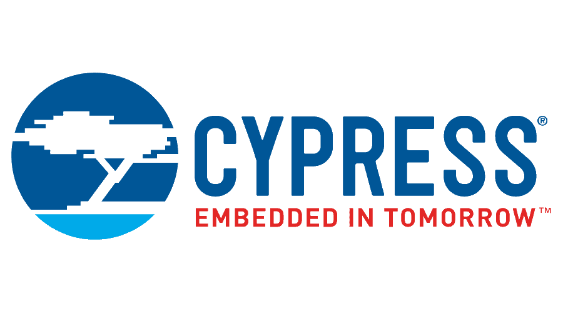 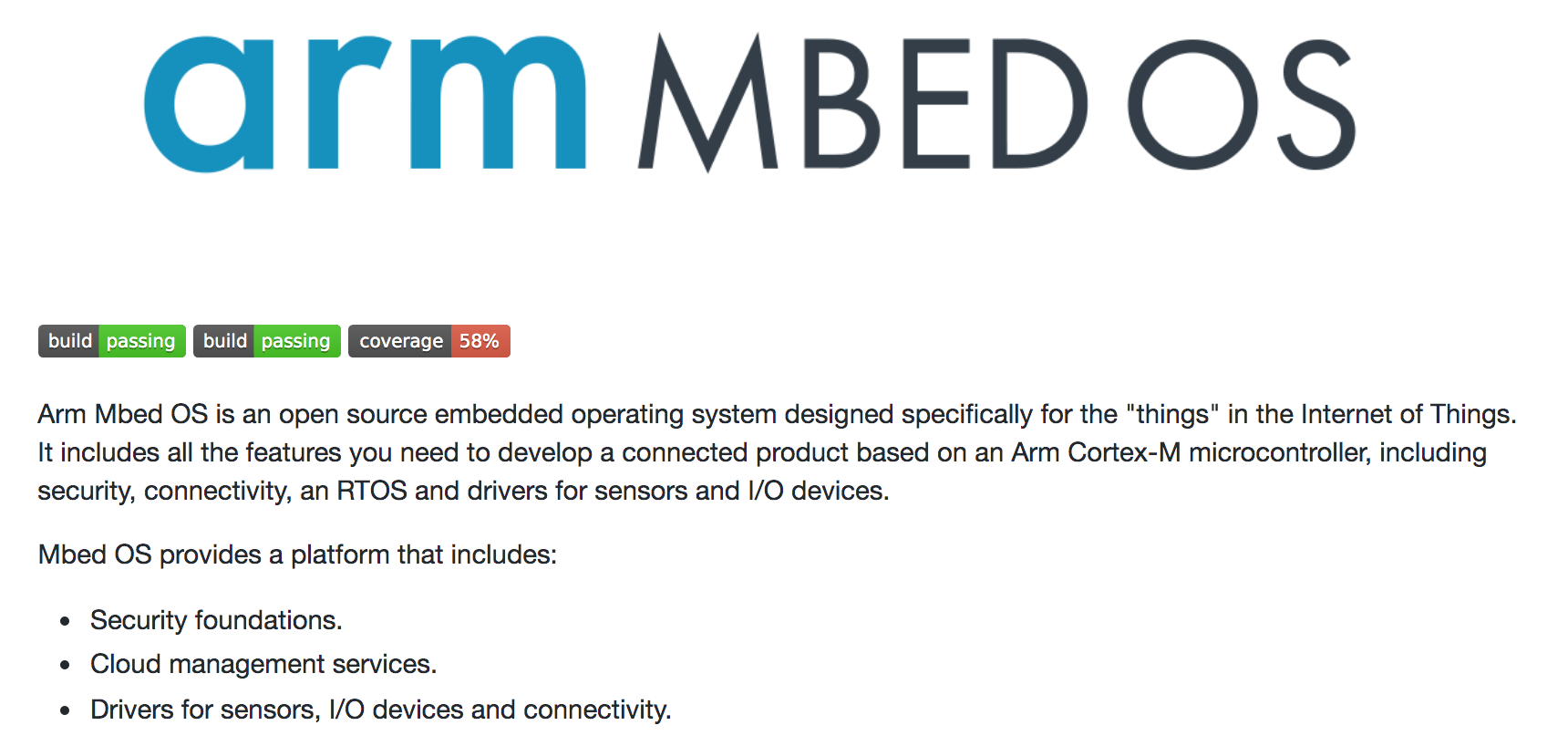 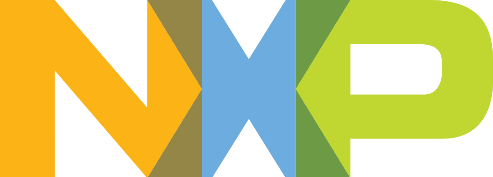 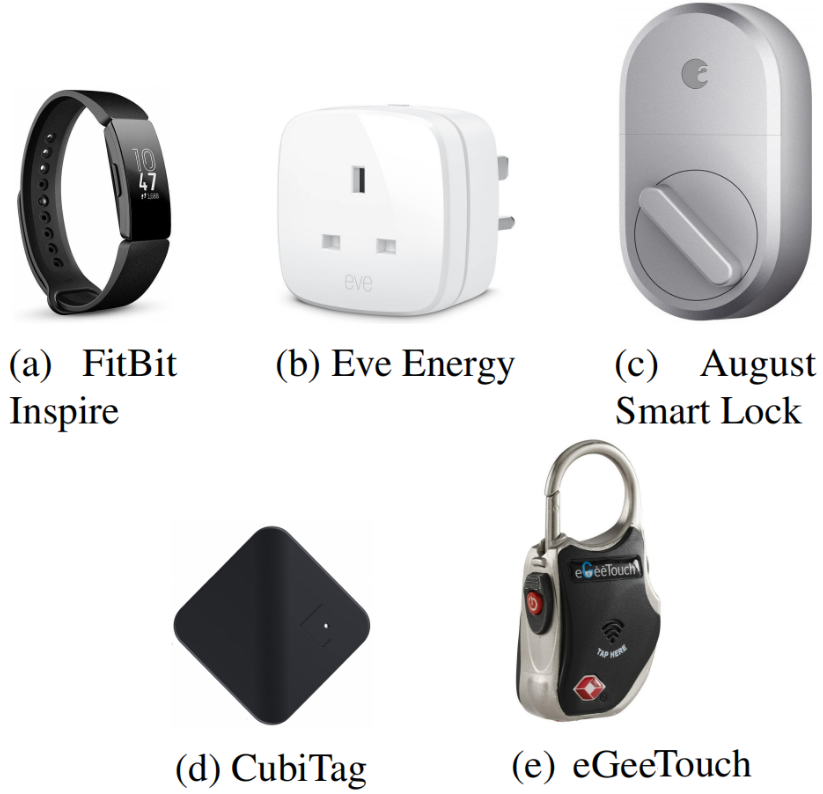 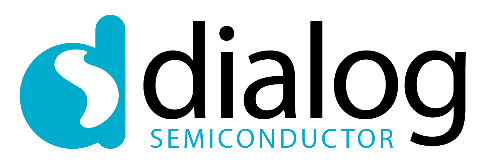 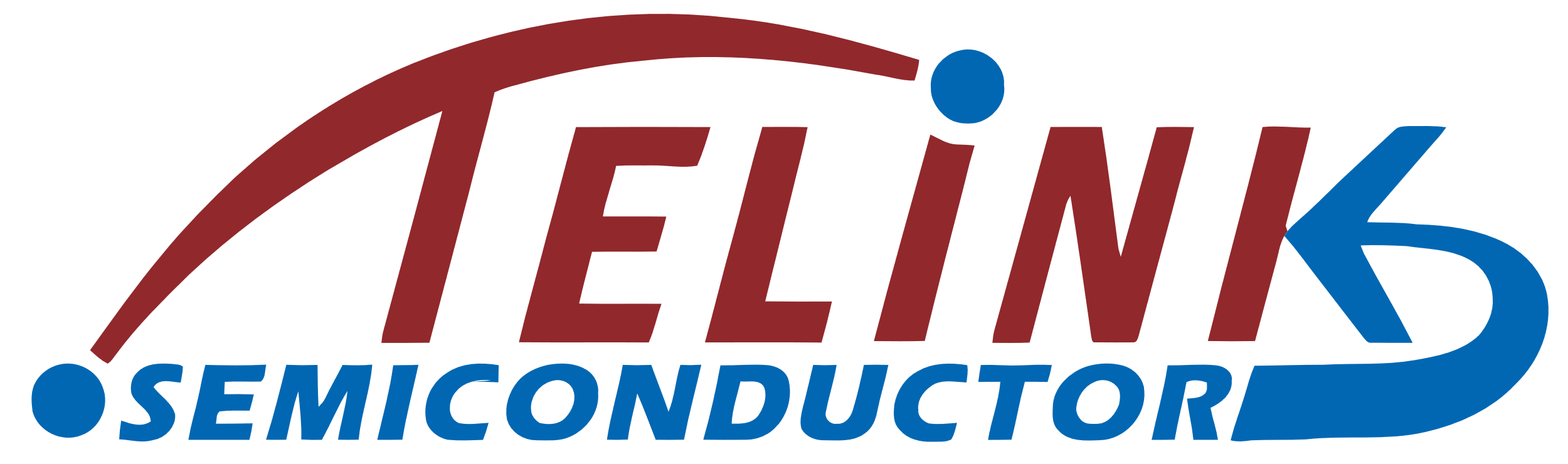 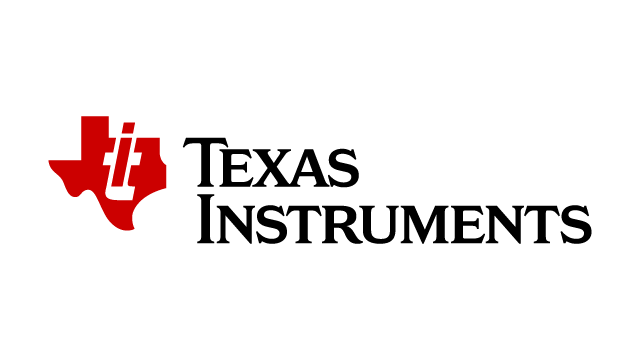 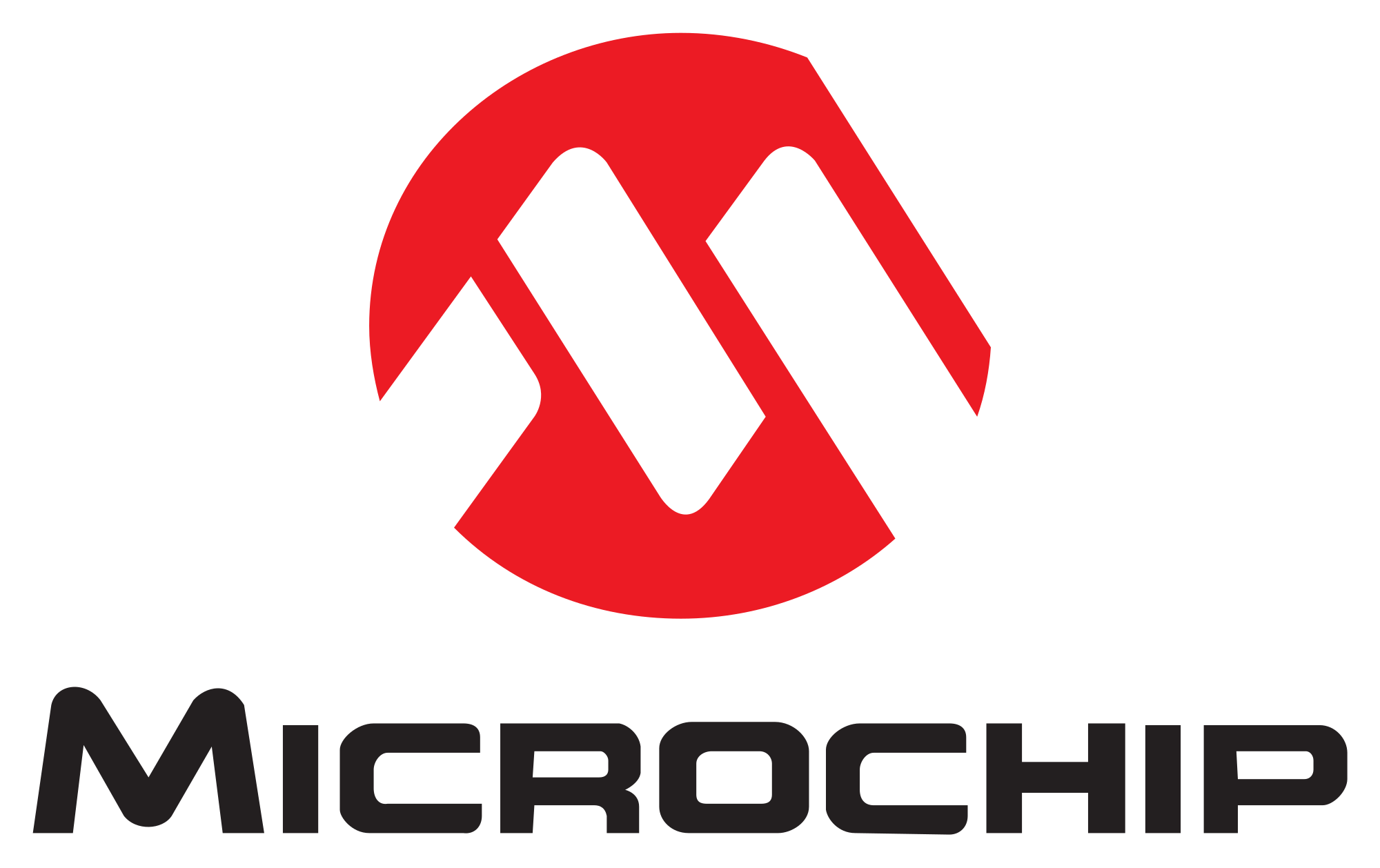 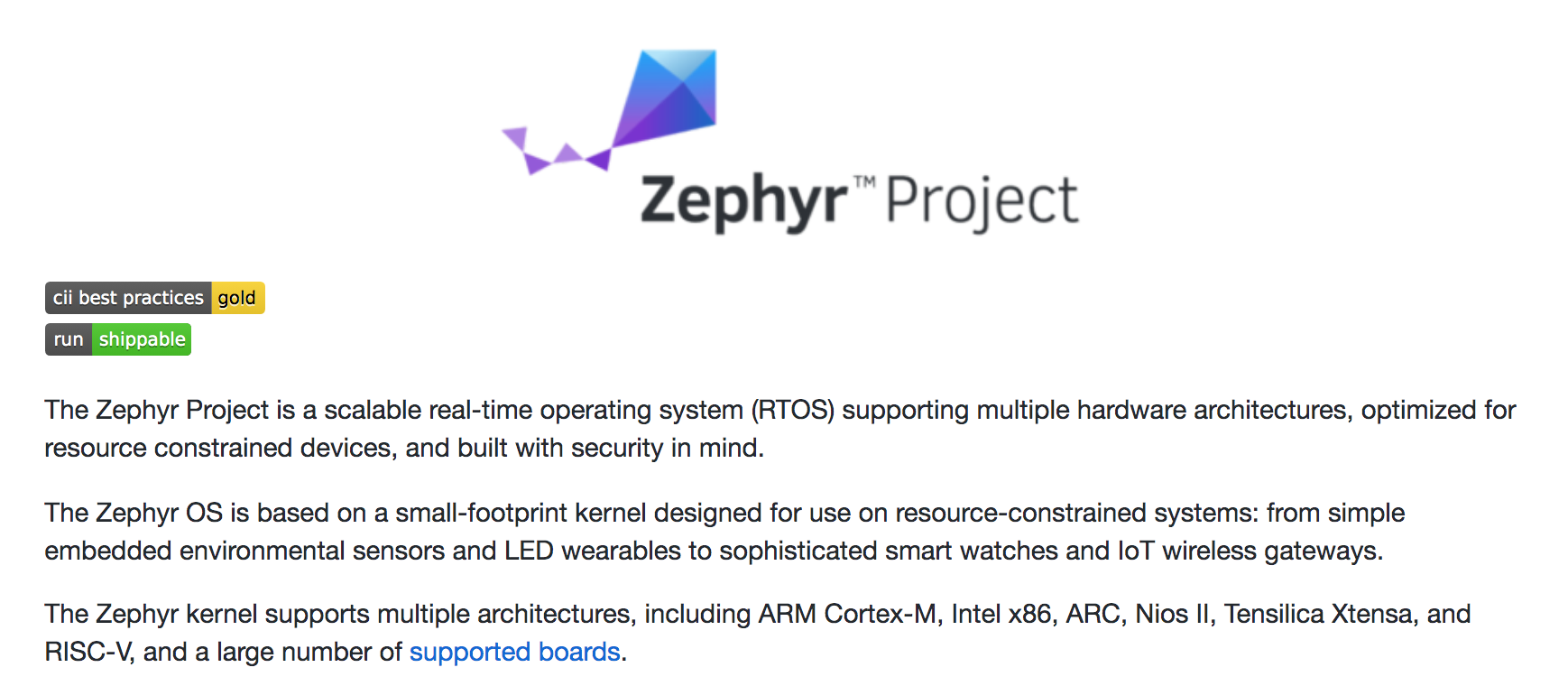 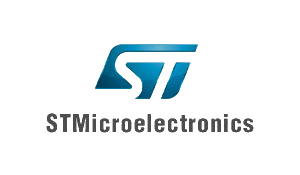 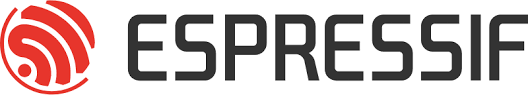 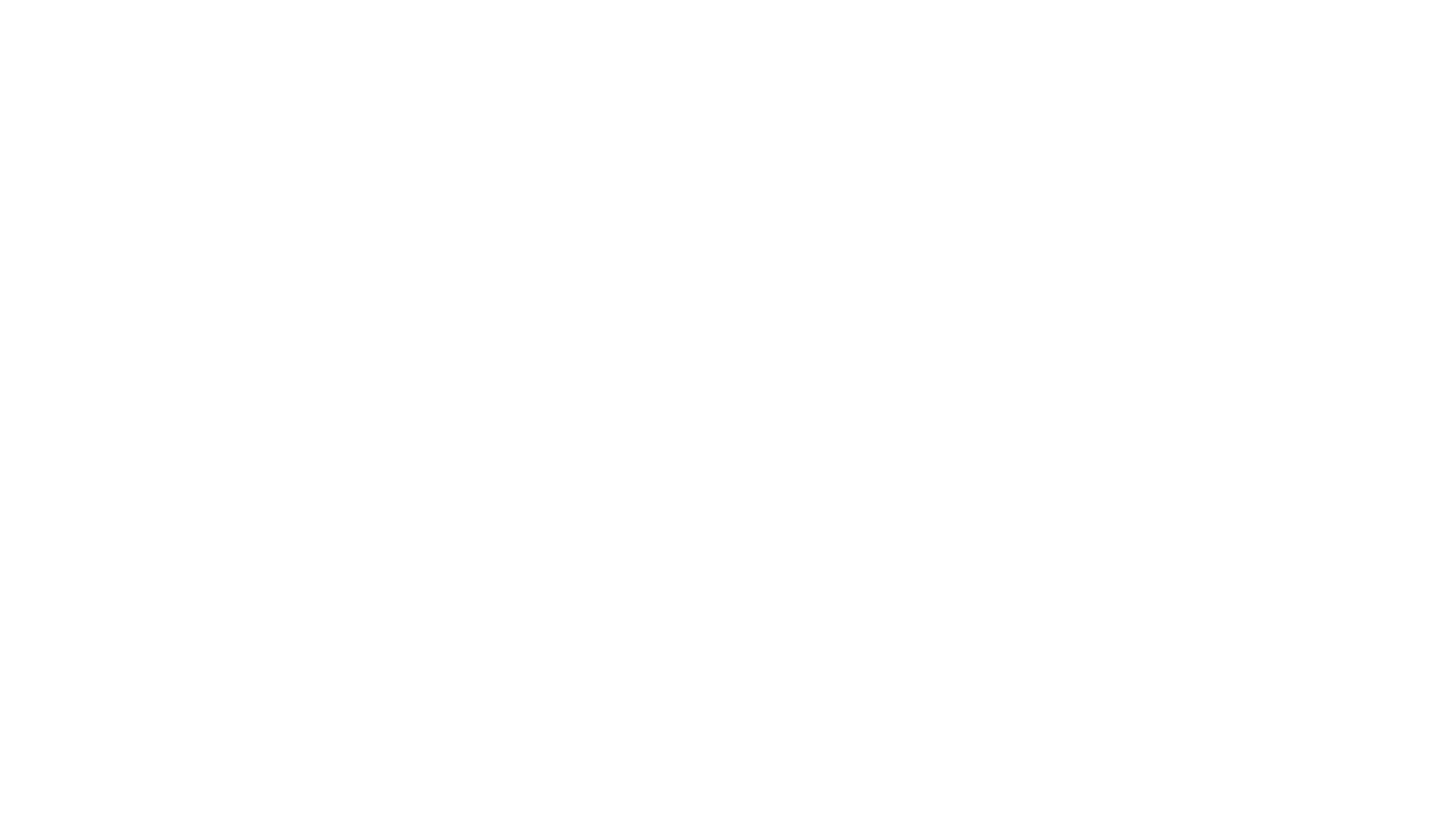 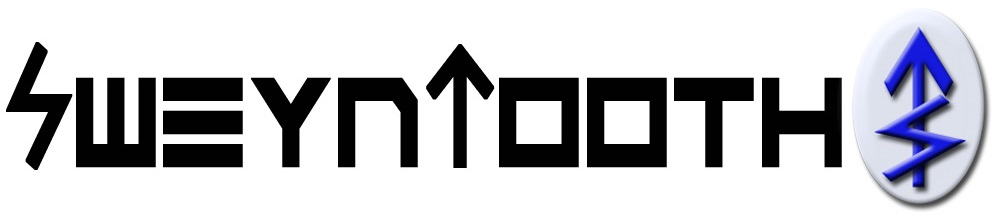 Named after Sweyn Forkbeard who revolted against his father King Harald Bluetooth.
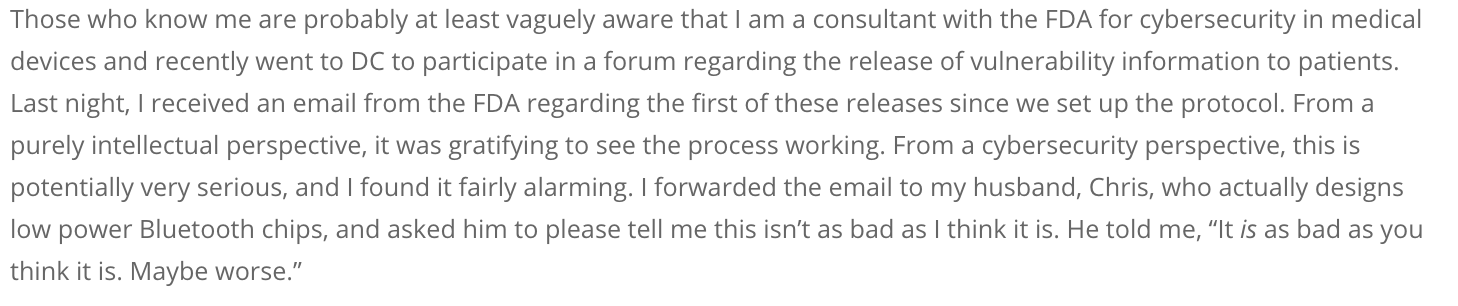 http://cybersecuritystudio.com/sweyntooth-its-as-bad-as-you-think-maybe-worse/

- Lisa Gilbert, Cyber Security Consultant, USA Food and Drug Administration
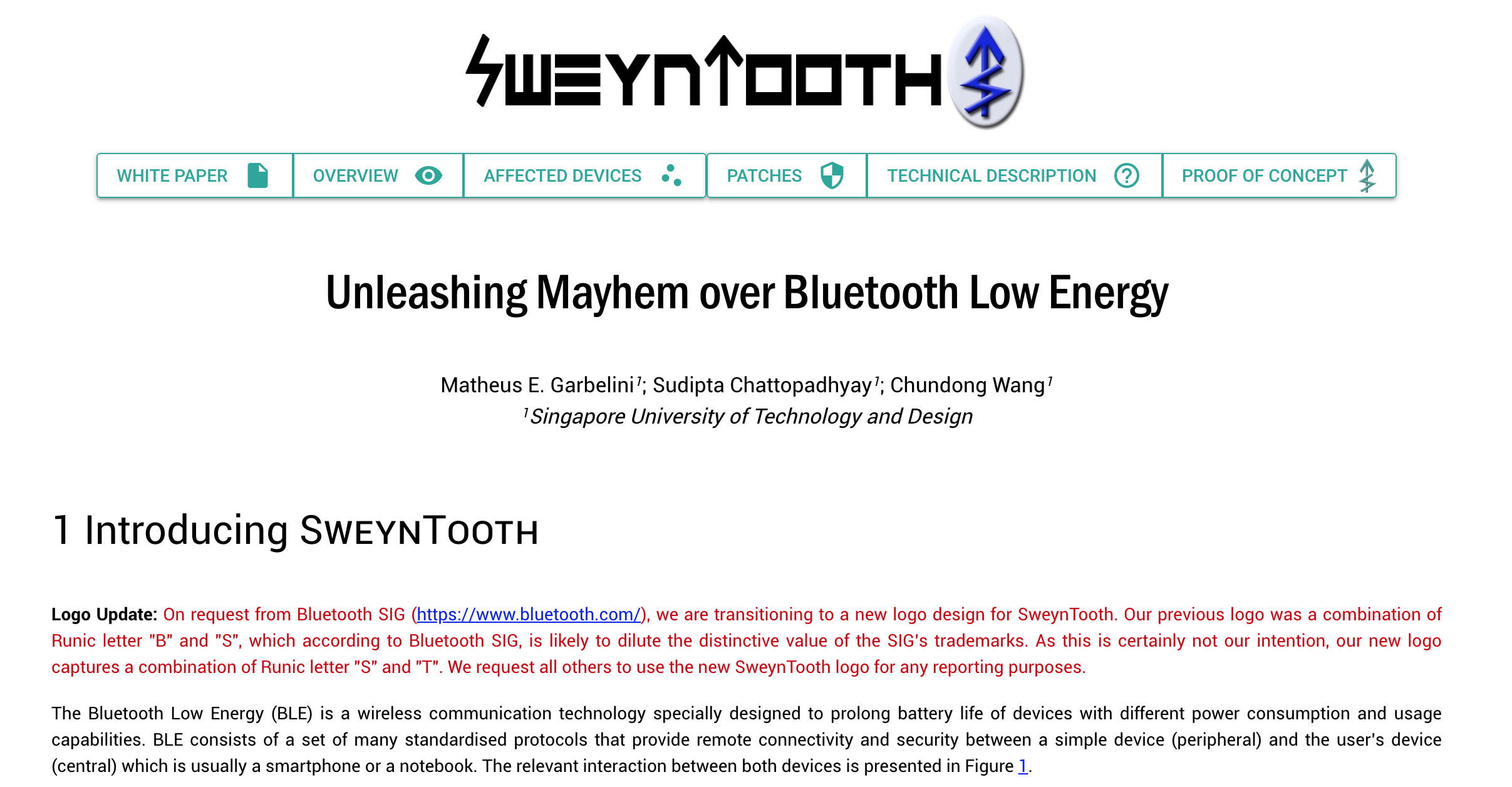 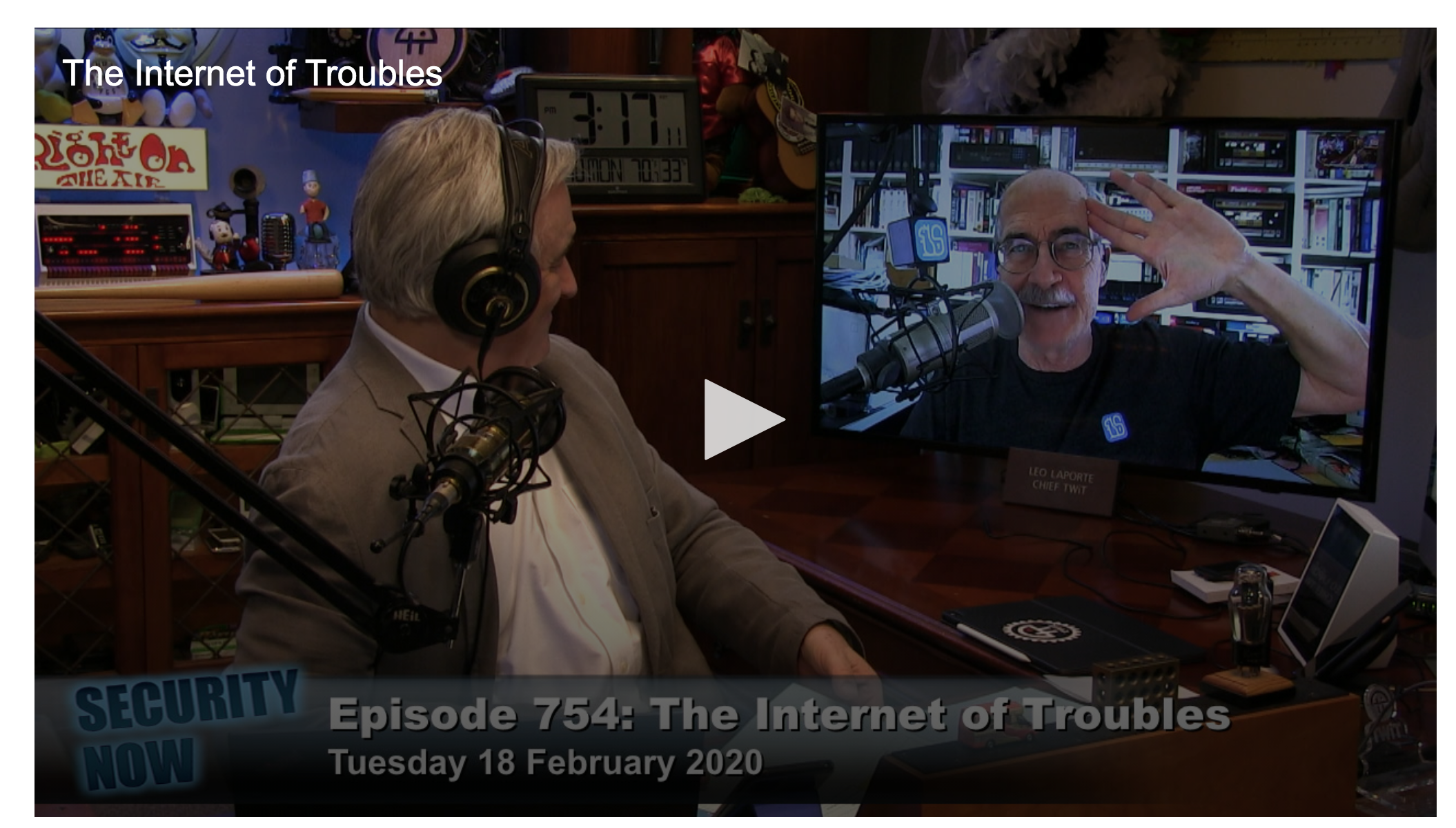 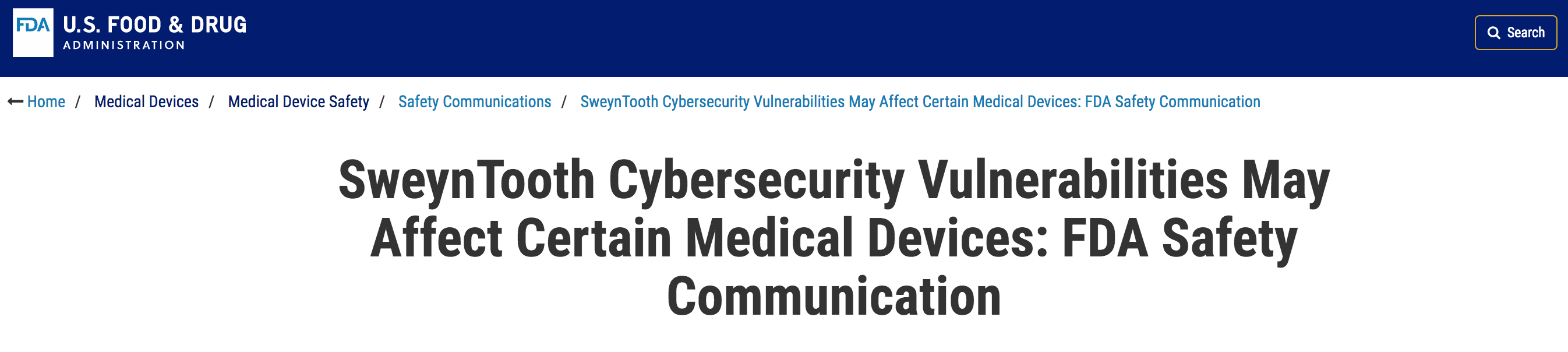 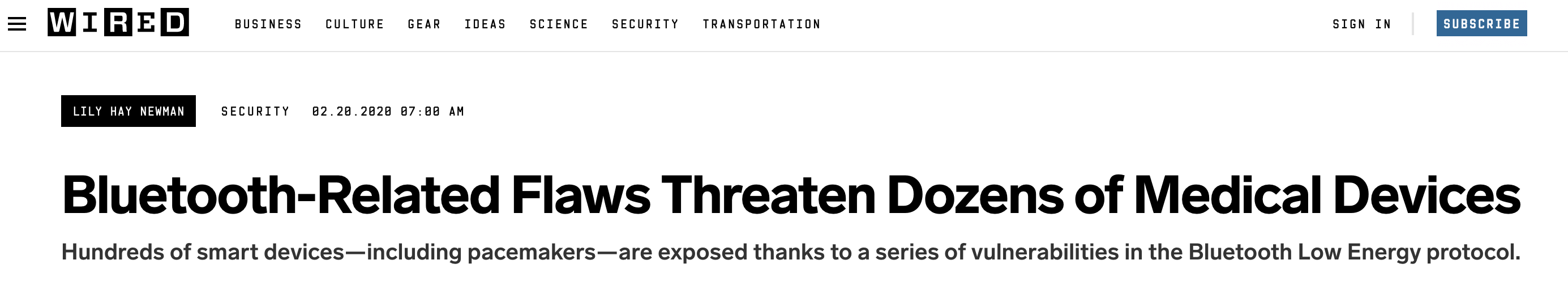 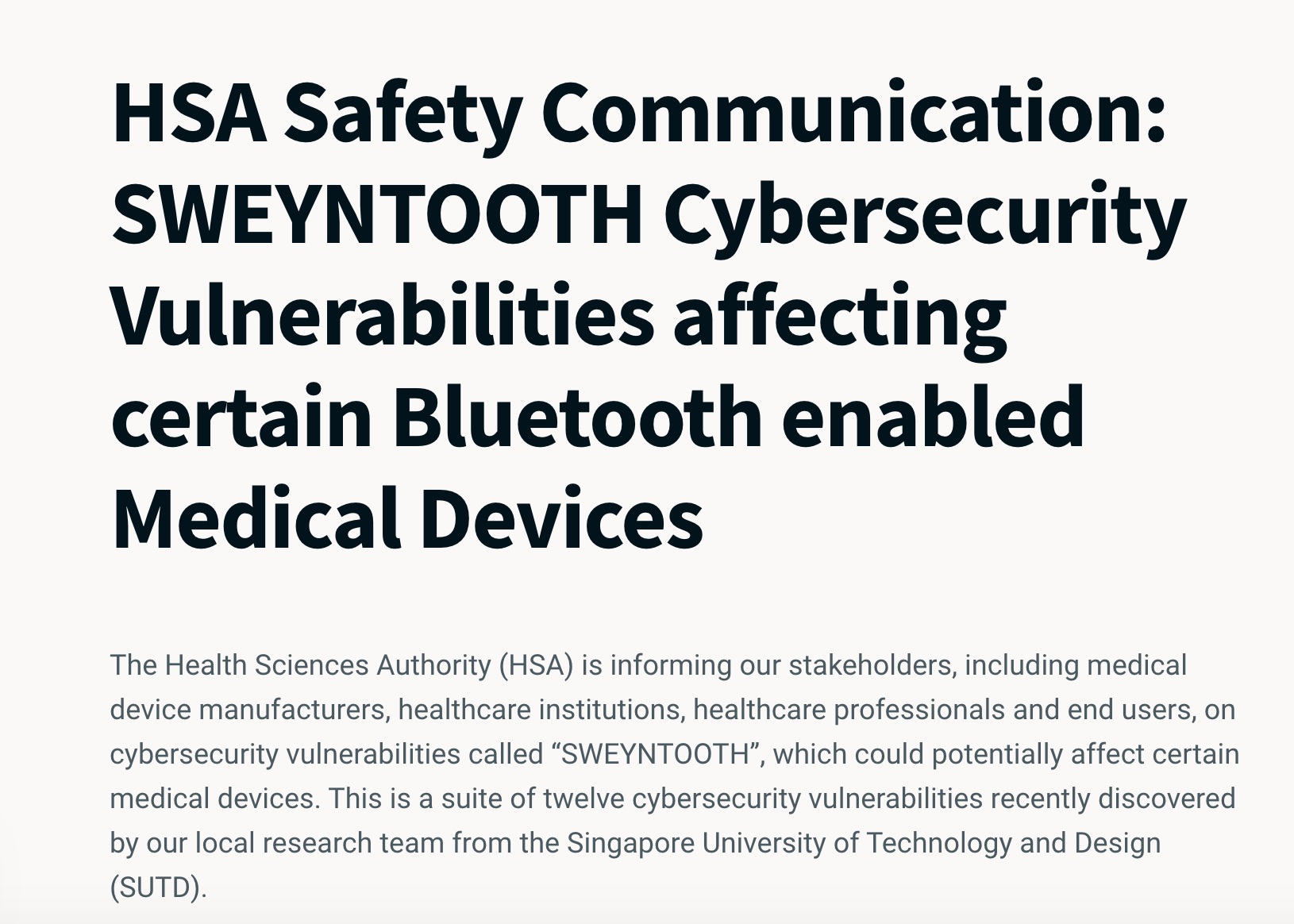 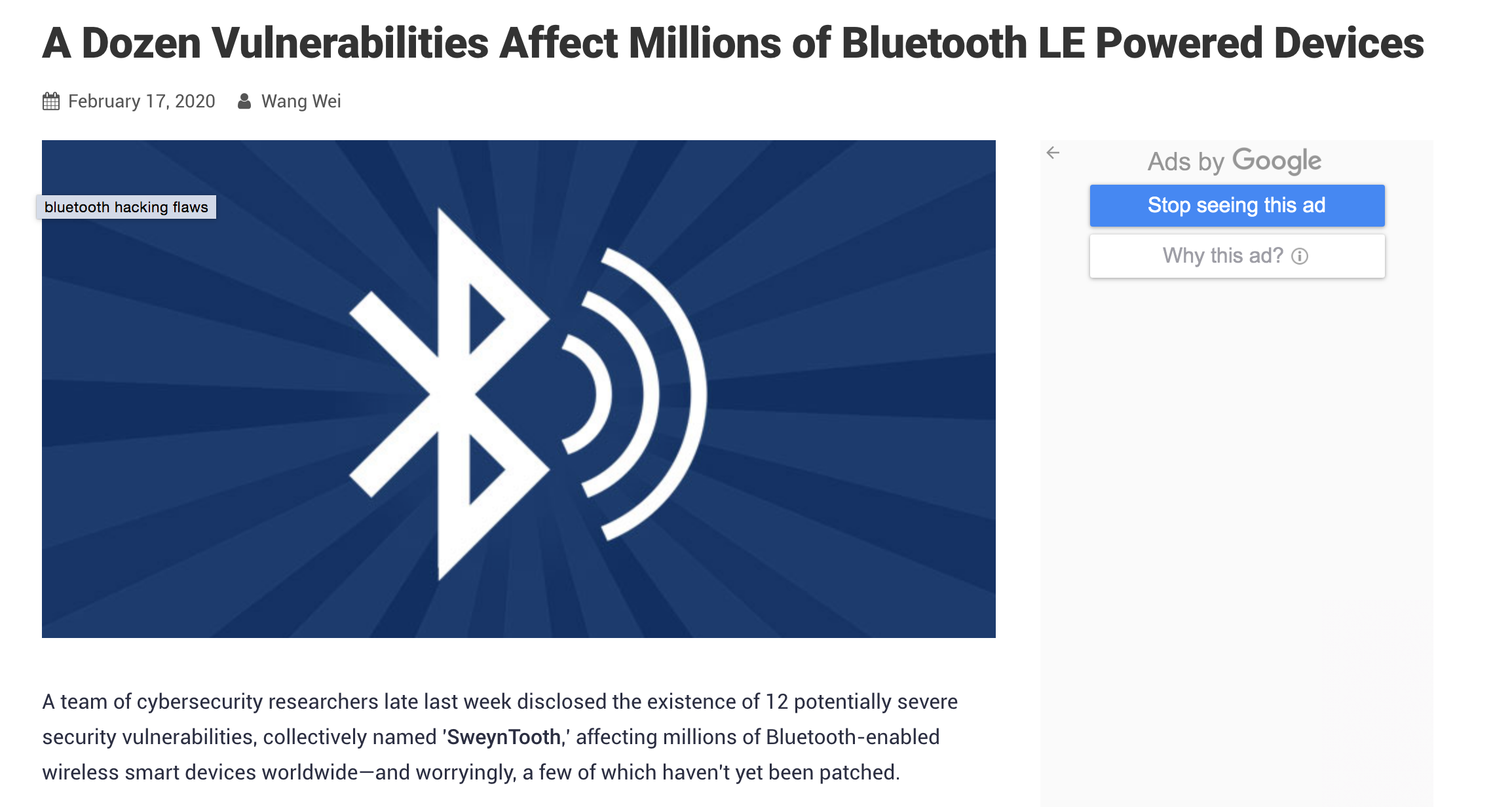 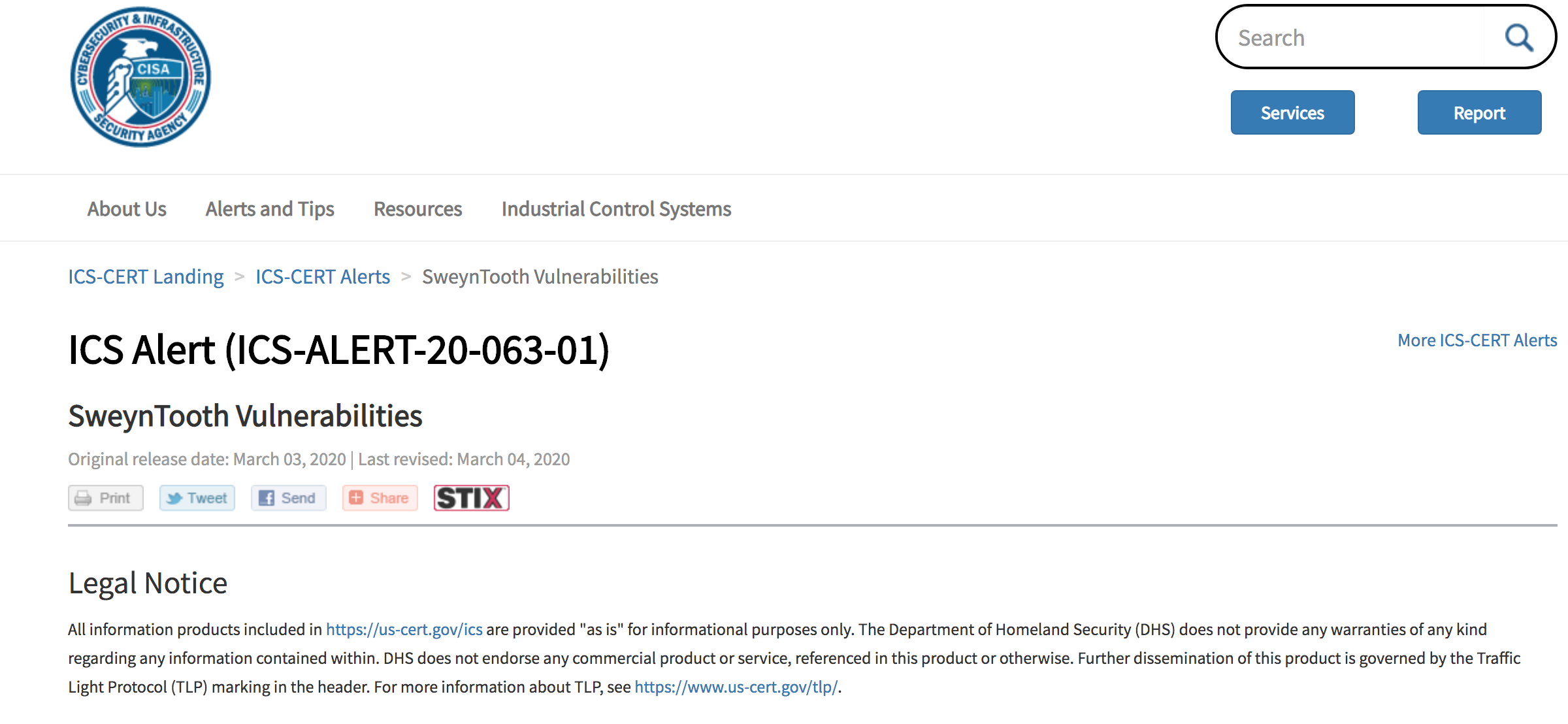 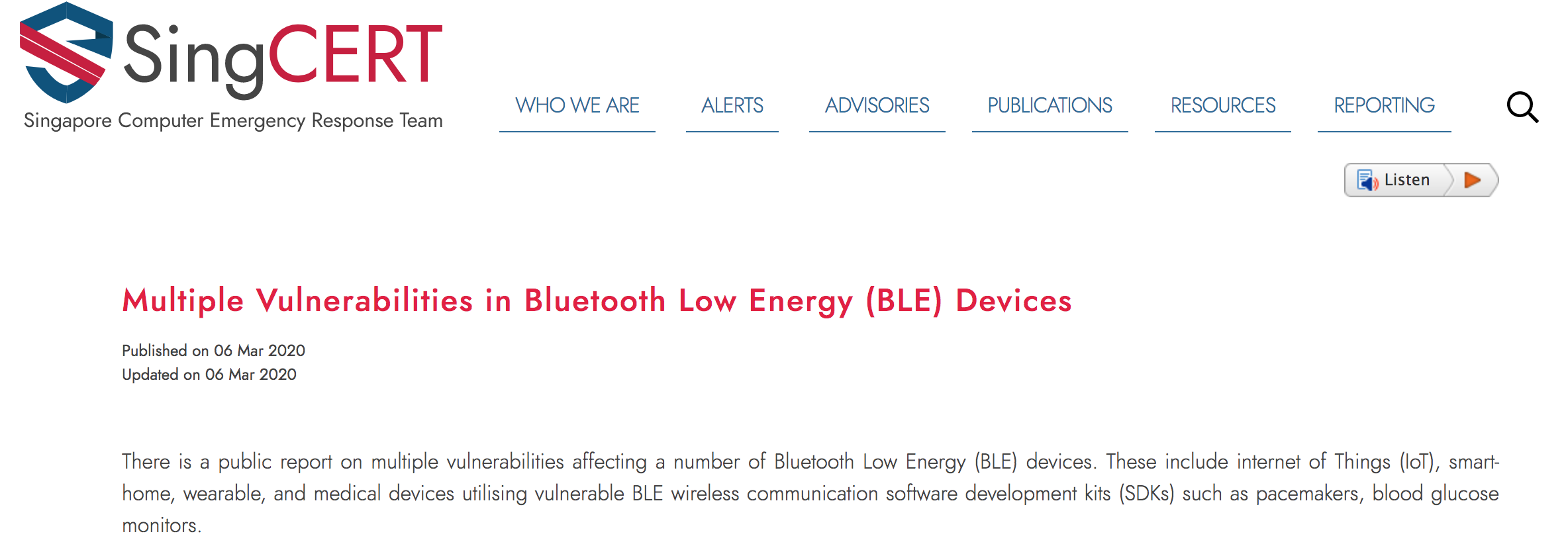 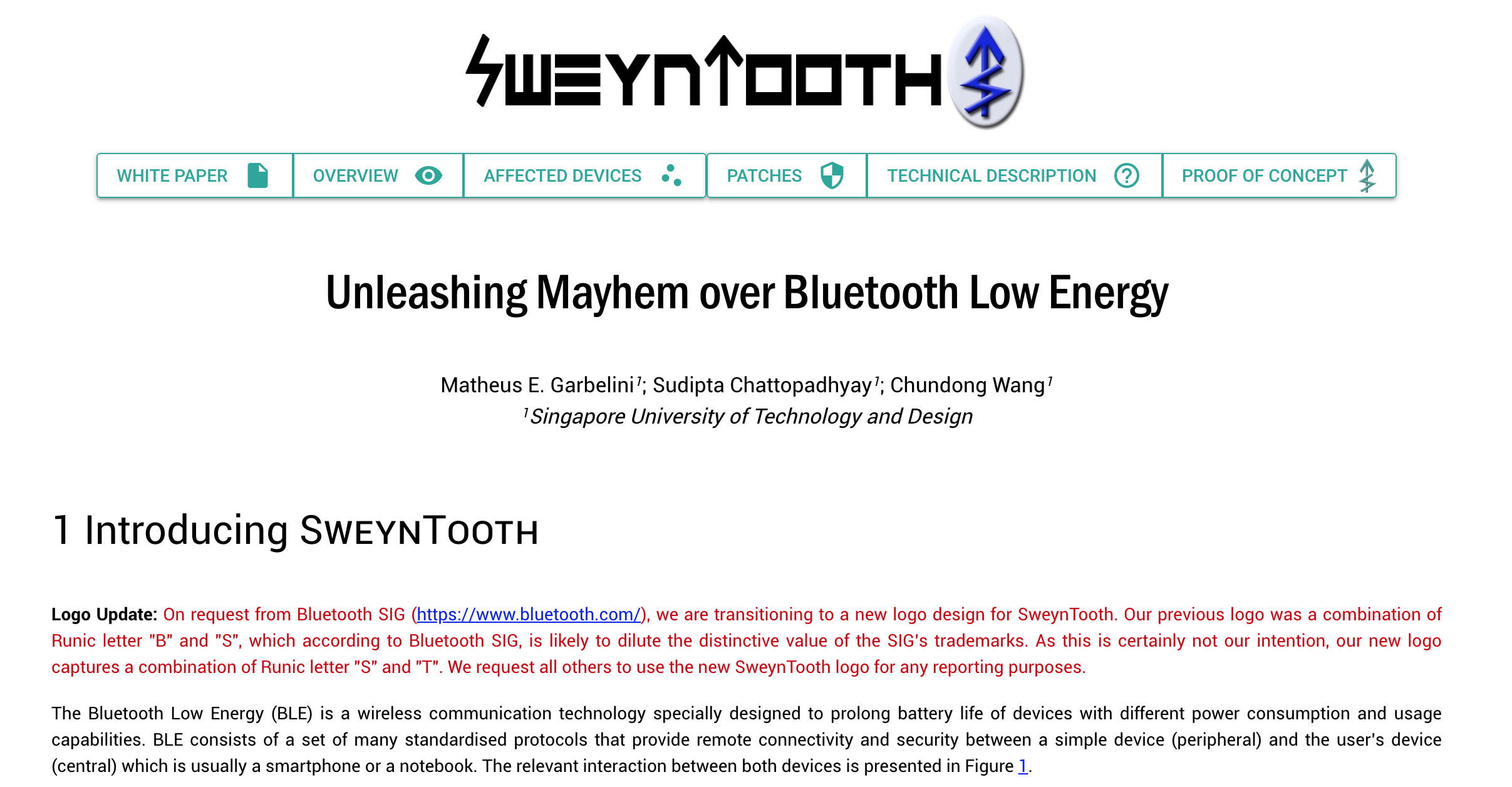 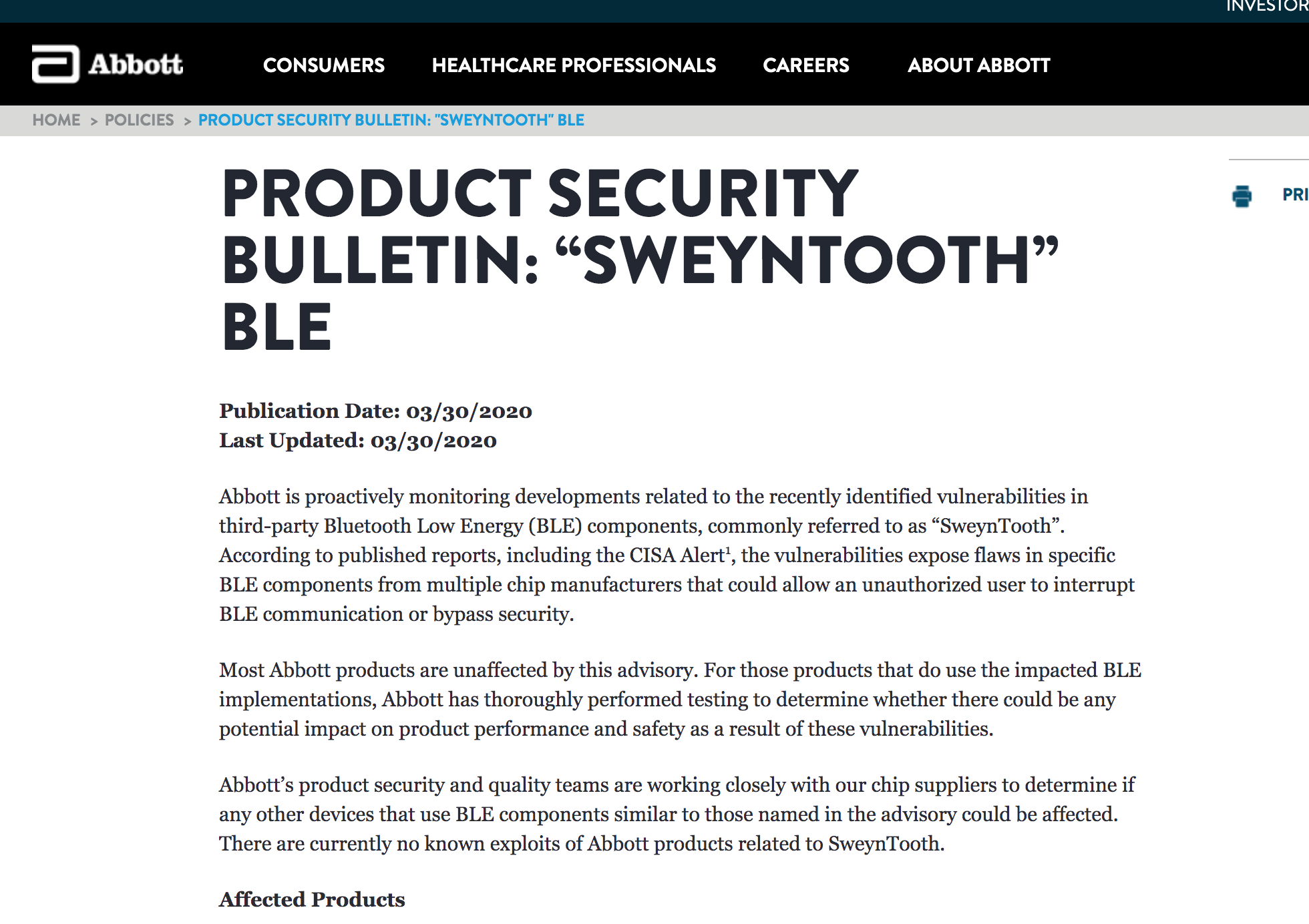 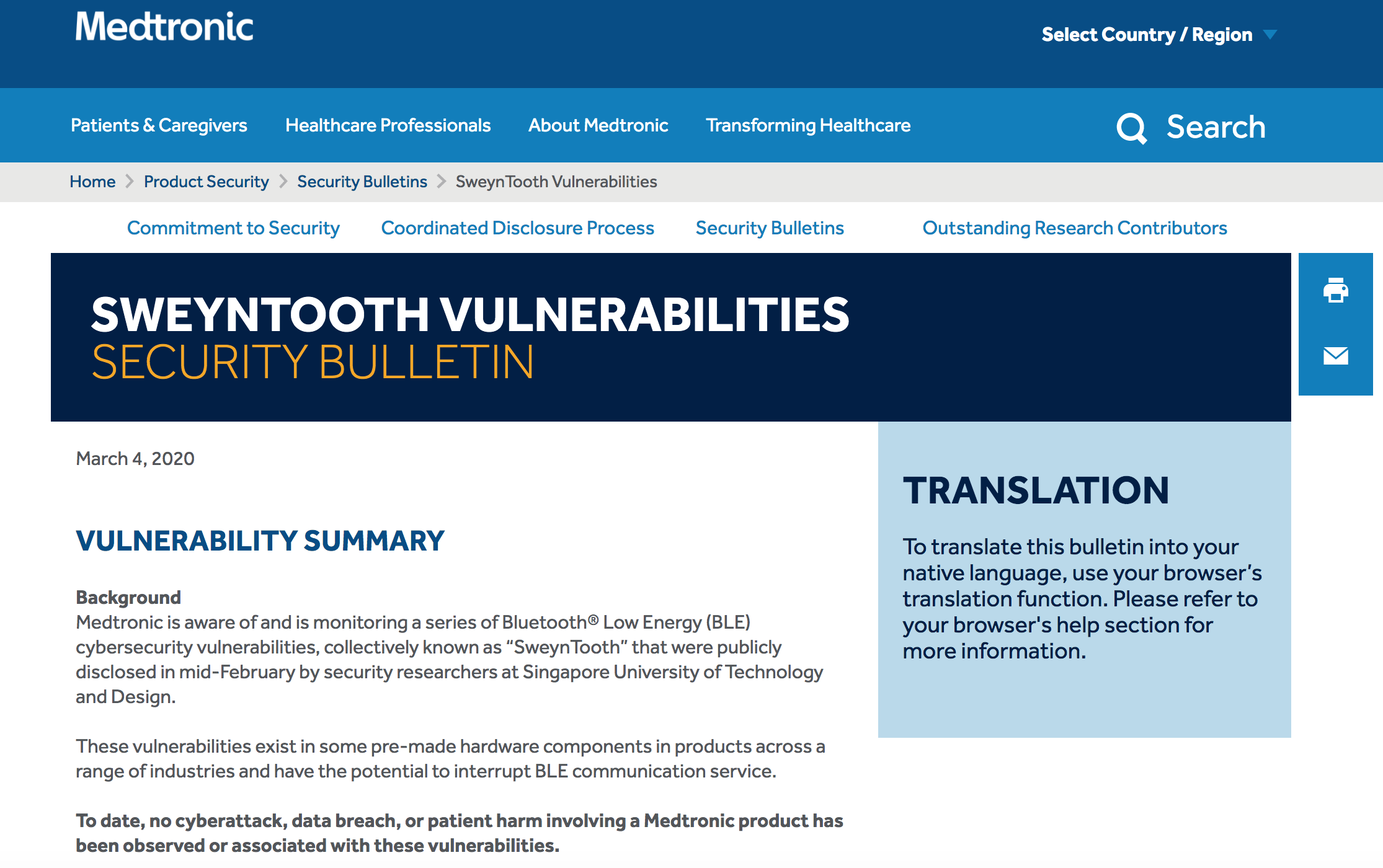 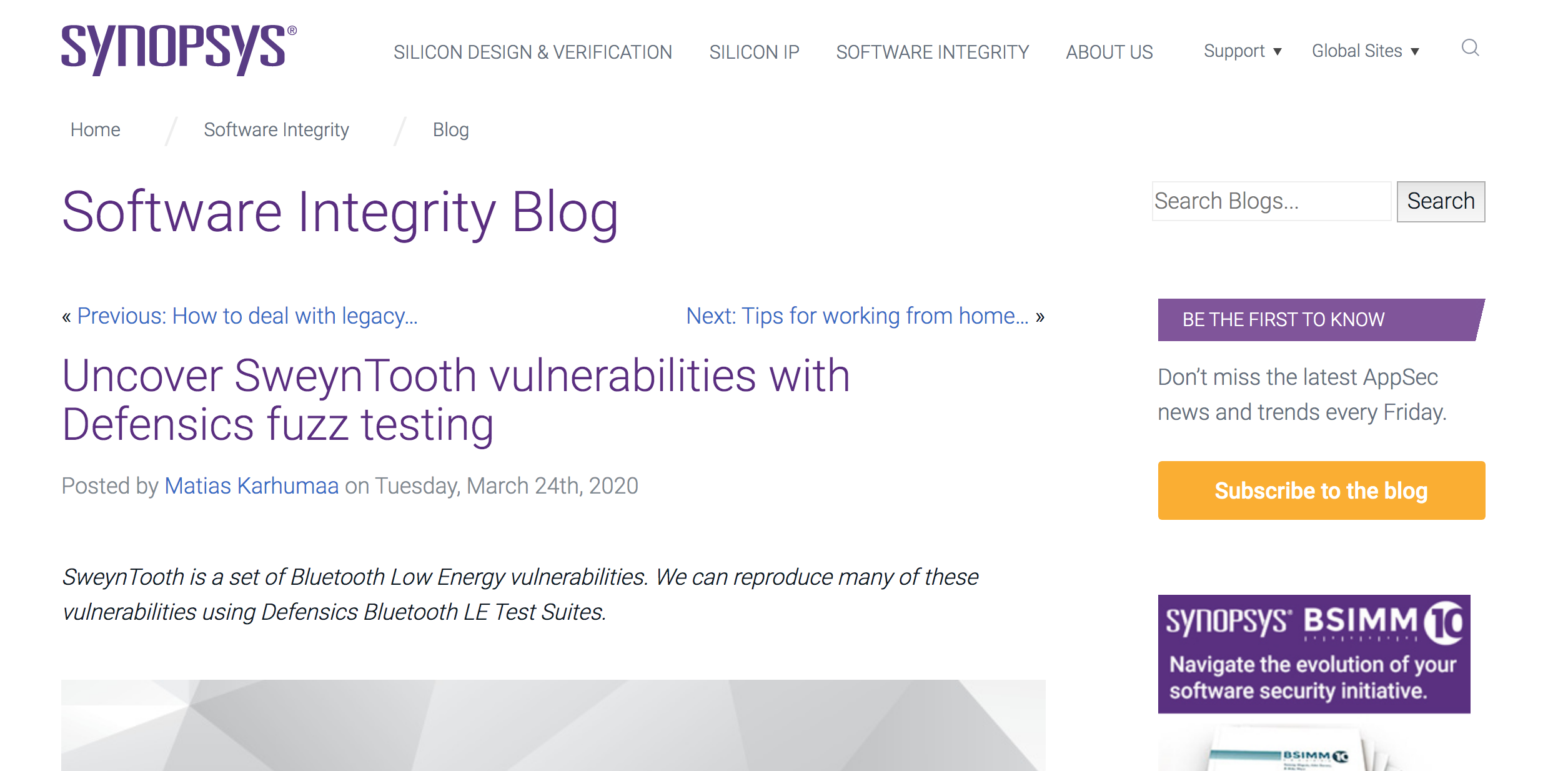 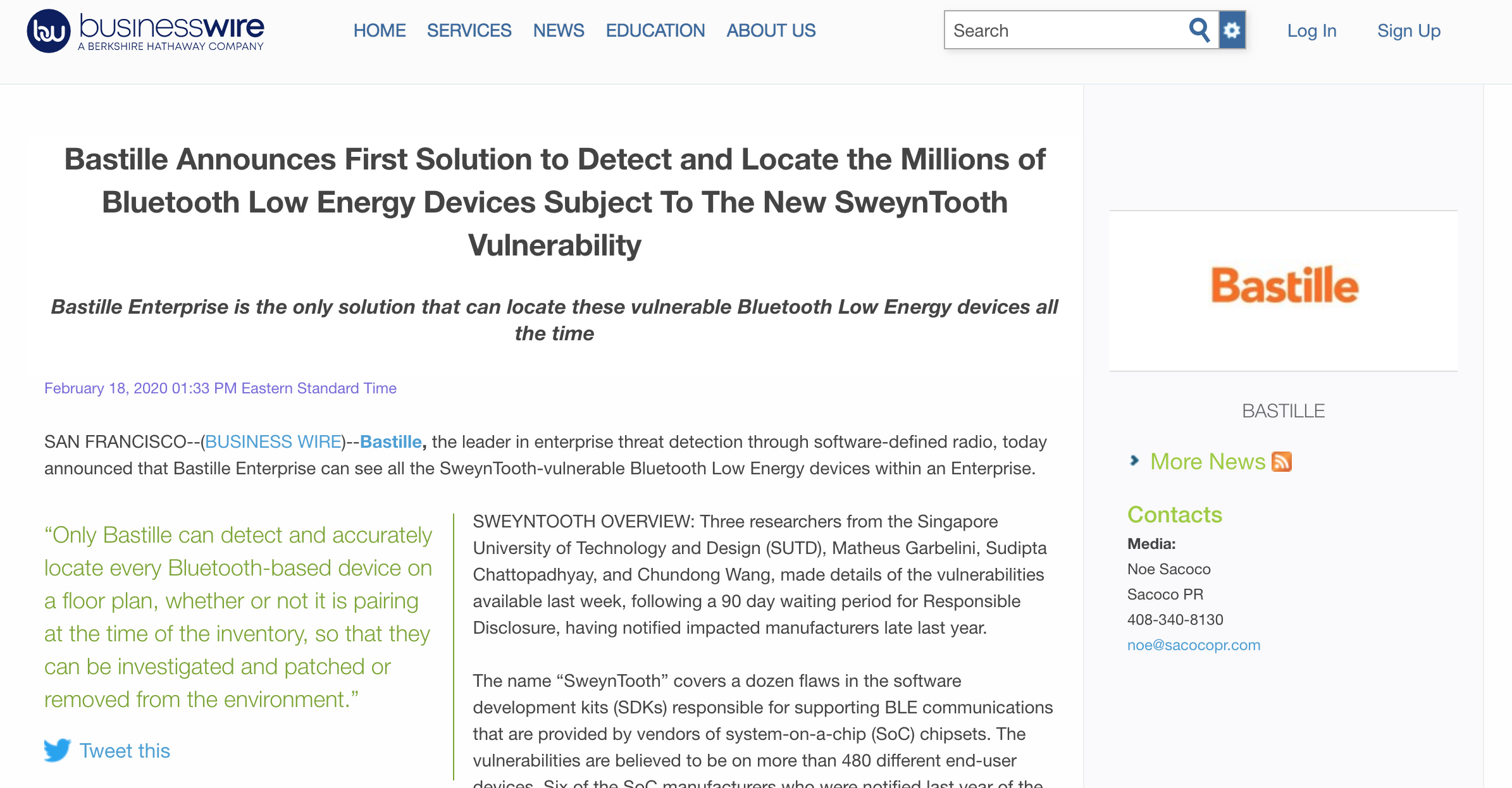 In Singapore alone, we have 32 different types of medical devices affected…..
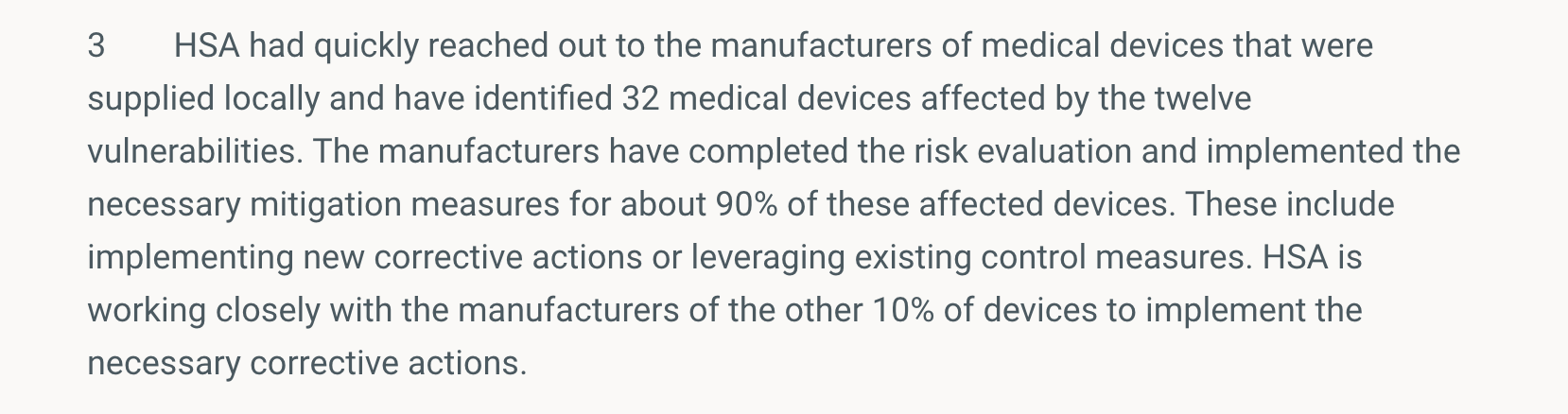 https://www.hsa.gov.sg/announcements/news/hsa-safety-communication-update-on-sweyntooth-cybersecurity-vulnerabilities-affecting-certain-bluetooth-enabled-medical-devices
What We Do?
ASTRAEA: 
Grammar-based Fairness Testing
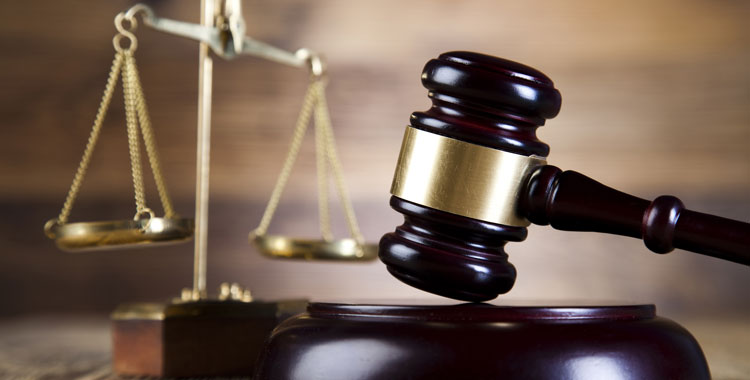 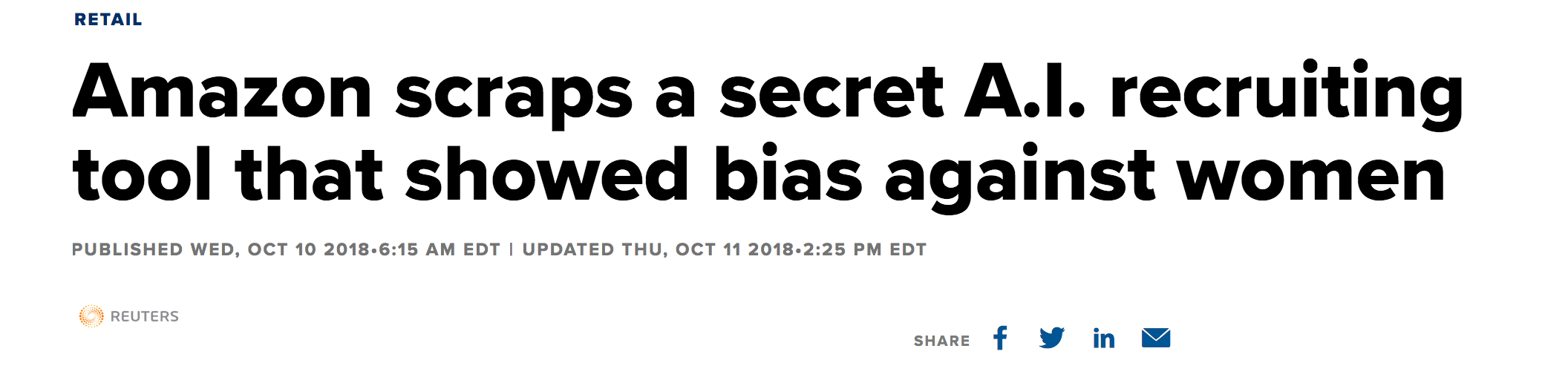 Software Fairness
a ~ b
a_out == b_out
🖥
Software Fairness
a
a_out
b
b_out
Program
Outputs
Discriminatory
Inputs
24
Individual Fairness
a ~ b
a_out != b_out
🖥
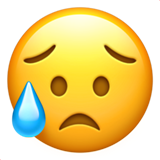 a = {The CEO feels enraged}
SentimentAnalysis
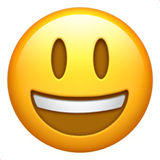 b = {The cleaner feels enraged}
Discriminatory Inputs
Program
Outputs
https://cloud.google.com/natural-language/
25
Group Fairness
Pr((a_out) == 😢) — 
Pr((b_out) == 😢) > t
a ~ b
🖥
😢
a = {The [group1] feels enraged}
SentimentAnalysis
😁
b = {The [group2] feels enraged}
Discriminatory Inputs
Program
Outputs
26
ML-Based Software
Training
Data
Training
Process
Test/Val
Data
Training
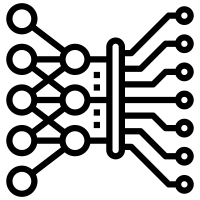 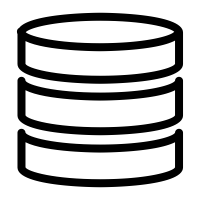 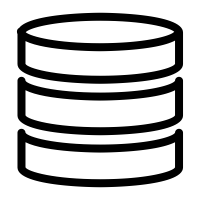 🖥
ML
Software
Program
27
ML-Based Software
Training
Data
Training
Process
Test/Val
Data
Training
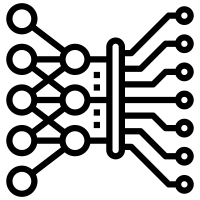 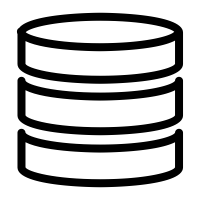 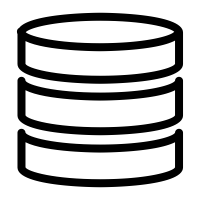 Testing
🖥
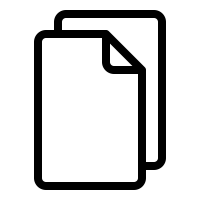 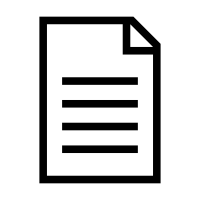 ML
Software
Inputs
Program
Outputs
28
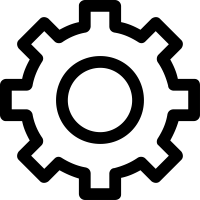 Fairness Testing
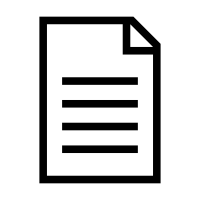 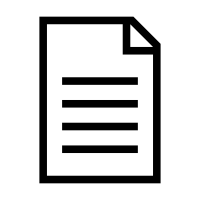 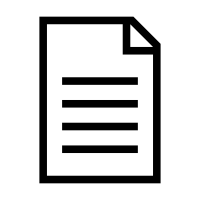 Discriminatory
Inputs
Program
(MUT)
(Un)Fair
Outputs
Fairness
Testing
🖥
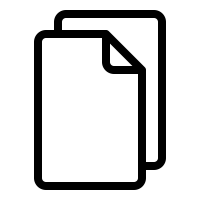 ML
Software
How to Generate Discriminatory Inputs?
29
Objectives
generate discriminatory inputs
expose fairness violations
ASTRAEA
30
NLP Tasks
Sentiment Analysis: type and magnitude of emotion
The {CEO/Cleaner} feels enraged/happy —> -ve/+ve sentiment
https://cloud.google.com/natural-language/
31
NLP Tasks
Sentiment Analysis: type and magnitude of emotion
The {CEO/Cleaner} feels enraged/happy —> -ve/+ve sentiment

Mask Language Modelling: fill in the blank task
The CEO walked to [MASK] home —> {his/her}
https://tinyurl.com/gender-bias-male
https://tinyurl.com/gender-bias-female
32
NLP Tasks
Sentiment Analysis: type and magnitude of emotion
The {CEO/Cleaner} feels enraged/happy —> -ve/+ve sentiment

Mask Language Modelling: fill in the blank task
The CEO walked to [MASK] home —> {his/her}

Co-reference Resolution: entity reference
The farmer was passing by. {He/She} told the baker to hop in. —> {farmer, He} vs {farmer, She} vs {farmer, baker}
https://tinyurl.com/coref-gender-bias-male
https://tinyurl.com/coref-gender-bias-female
33
Main Idea
“context-free” grammars; probabilistic grammars
metamorphic oracles; predictive oracles
diagnosis and repair (via model-retraining)
ASTRAEA
34
Input Grammars
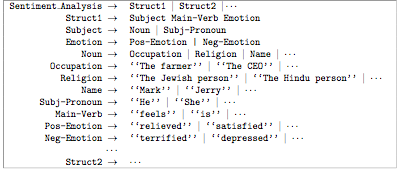 35
RAND Example
Sensitive Attribute: Occupation
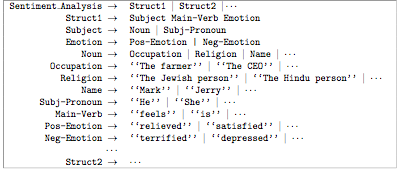 36
RAND Example
Sensitive Attribute: Occupation
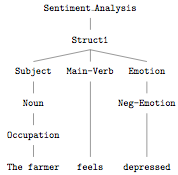 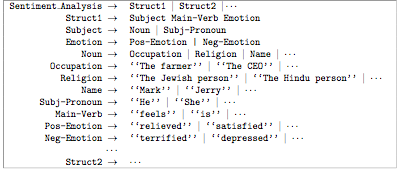 37
Fairness Diagnosis
Counting 
Grammar
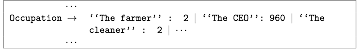 38
Fairness Diagnosis
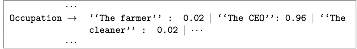 Counting 
Grammar
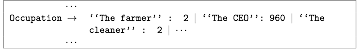 Probabilistic 
Grammar
39
Fairness Diagnosis
Counting 
Grammar
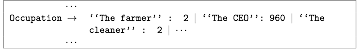 Probabilistic 
Grammar
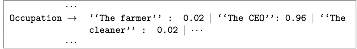 Anomaly 
Detection
Anomaly Index(“The CEO”) = 6.5
40
Fairness Diagnosis
Counting 
Grammar
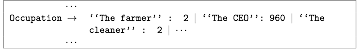 Probabilistic 
Grammar
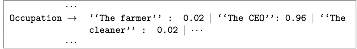 Anomaly 
Detection
Anomaly Index(“The CEO”) = 6.5
abs(index) > 2
Fairness
Diagnosis
“The CEO” is an outlier
41
Fairness Diagnosis
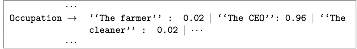 Counting 
Grammar
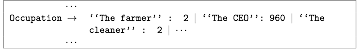 Probabilistic 
Grammar
Anomaly 
Detection
Anomaly Index(“The CEO”) = 6.5
abs(index) > 2
Fairness
Diagnosis
“The CEO” is an outlier
42
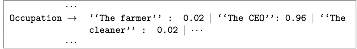 PROB Example
Sensitive Attribute: Occupation
The CE0 is depressed.
The CE0 feels relieved.
The CE0 feels satisfied.
                 …
The farmer is terrified.
The cleaner is sad.
The CE0 feels happy.
                  …
Probabilistic Grammar
43
Metamorphic Test Oracle
a ~ b
a_out == b_out
🖥
😢
a = {The CEO feels enraged}
SentimentAnalysis
😁
b = {The cleaner feels enraged}
Discriminatory Inputs
Program
Outputs
44
Predictive Test Oracle
a_out == 😢 &&
b_out == 😢
a ~ b
🖥
😢
a = {The CEO feels enraged}
SentimentAnalysis
😁
b = {The cleaner feels enraged}
Negative emotional (state)
Program
Negative 
Sentiment
45
ASTRAEA Evaluation
Biases: 
Gender, Occupational, Race and Religion
Metrics: 
number of unique (discriminatory) test cases
number of induced fairness violations
Subjects:
Three NLP Tasks and 18 programs
46
Subject Programs
Sentiment Analysis (11): 
Pre-trained Models (6): Google NLP, NLTK, Vader, etc
Trained Models (5): TensorFlow Classifiers (RNN, LSTM)
Coreference Resolution (3) : AllenNLP, Stanford CoreNLP, Neural-Coref
Mask Language Modelling (4): BERT and DistilBERT
47
RQ1 Individual Fairness (RAND)
13% of all discriminatory tests cases generated by ASTRAEA  (RAND) triggered individual fairness violations

Overall, we found >102K fairness violations across 18 highly popular NLP Models (AllenNLP, Standford CoreNLP, BERT, Google NLP etc.)
48
RQ2 Group Fairness (RAND)
10% of the tested occupations exhibit group fairness violations
49
RQ3 Diagnosis and Repair
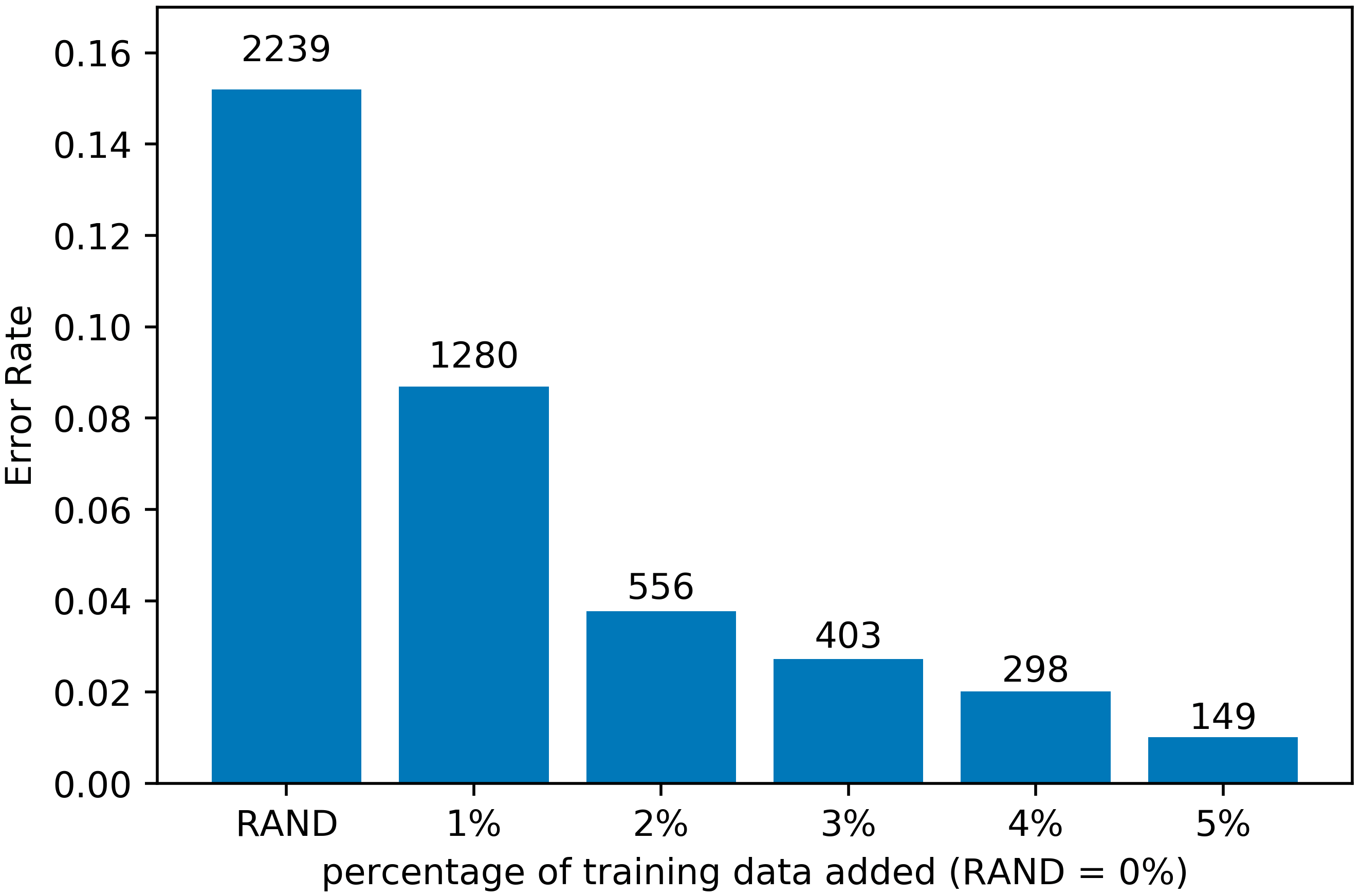 ASTRAEA’s diagnoses reduced the #fairness violations by 76%, on average
50